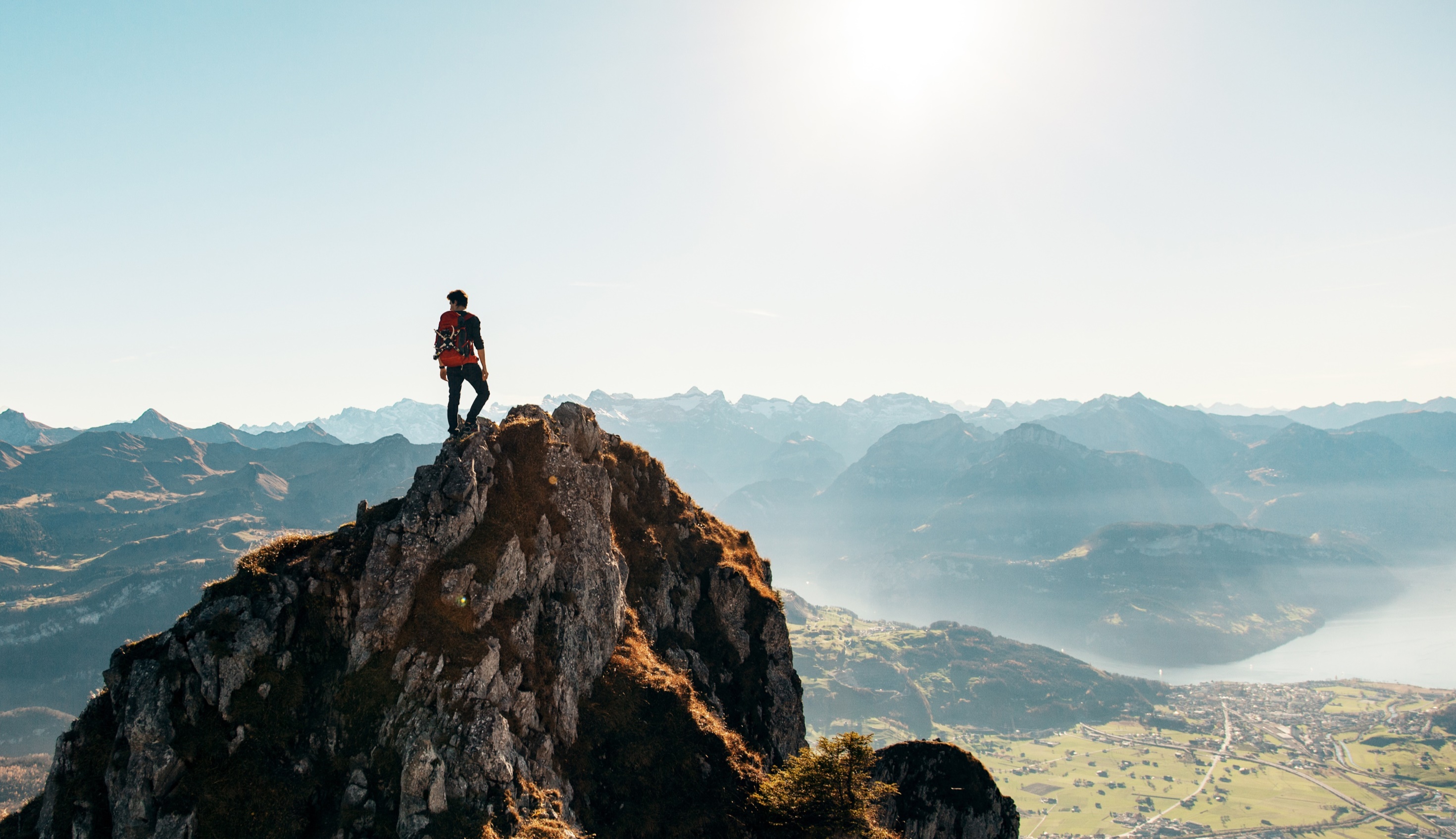 Breakaway
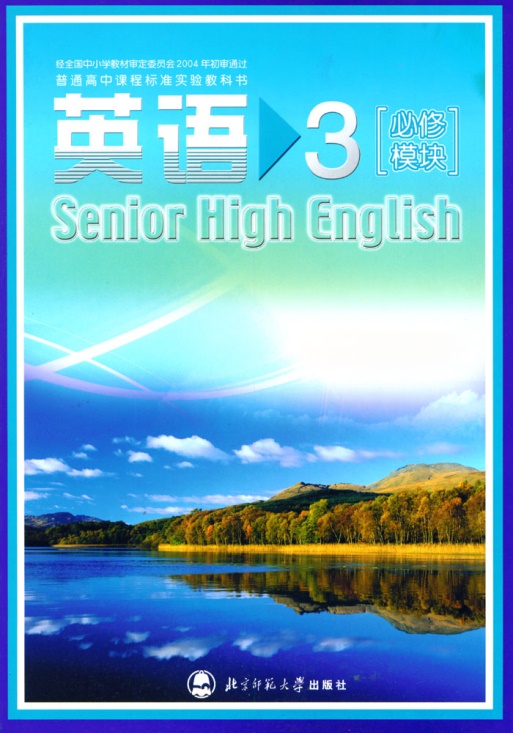 Singer：Kelly Clarkson
单元：Unit 7& Lesson 1
主题：The Spirit of Explorers作者：李依颖单位：华南师范大学
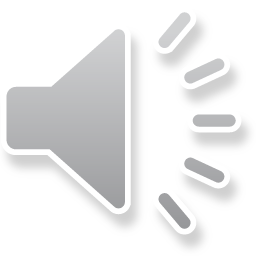 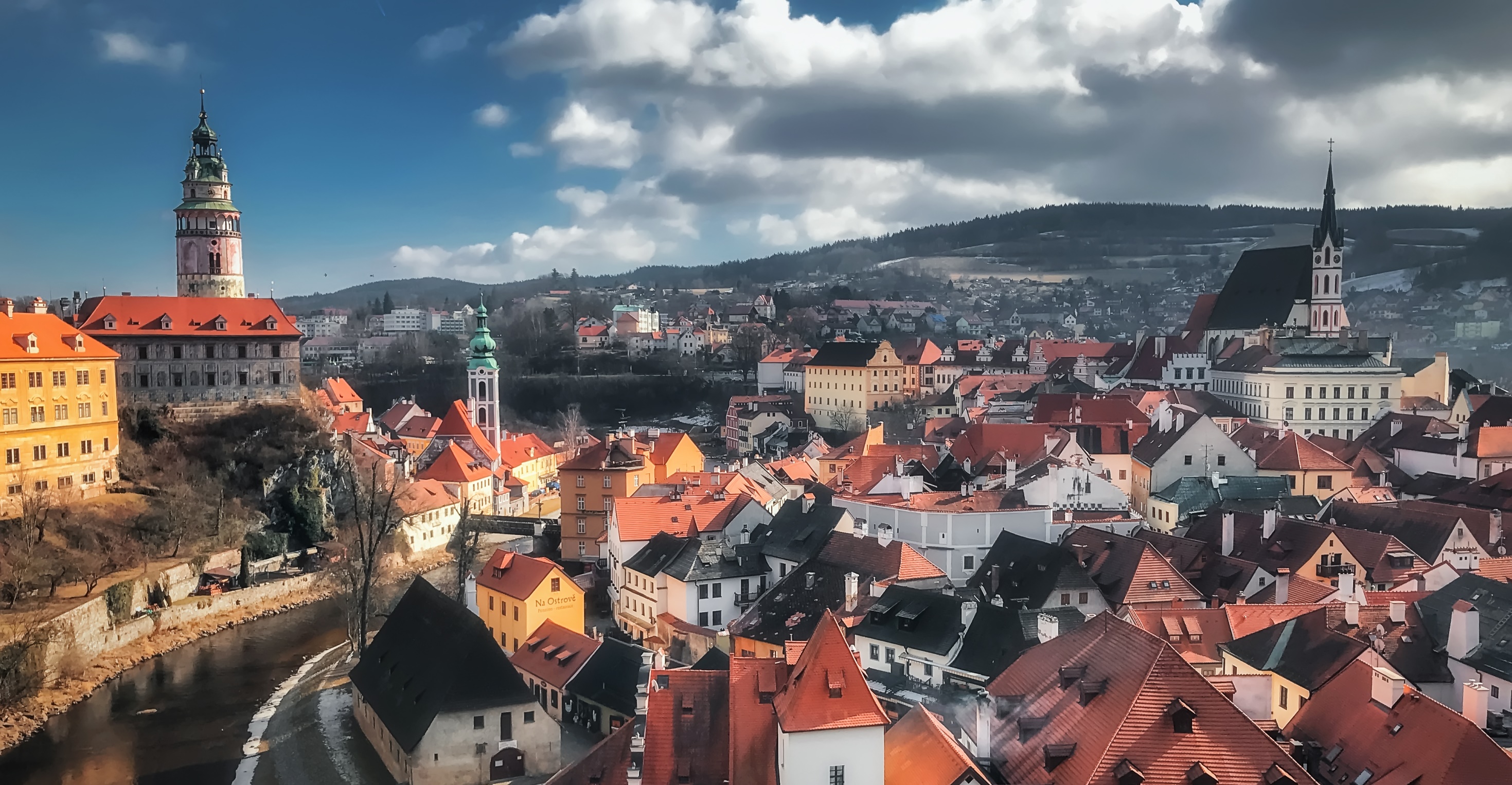 Grew up in a small town
Breakaway ·  Kelly Clarkson
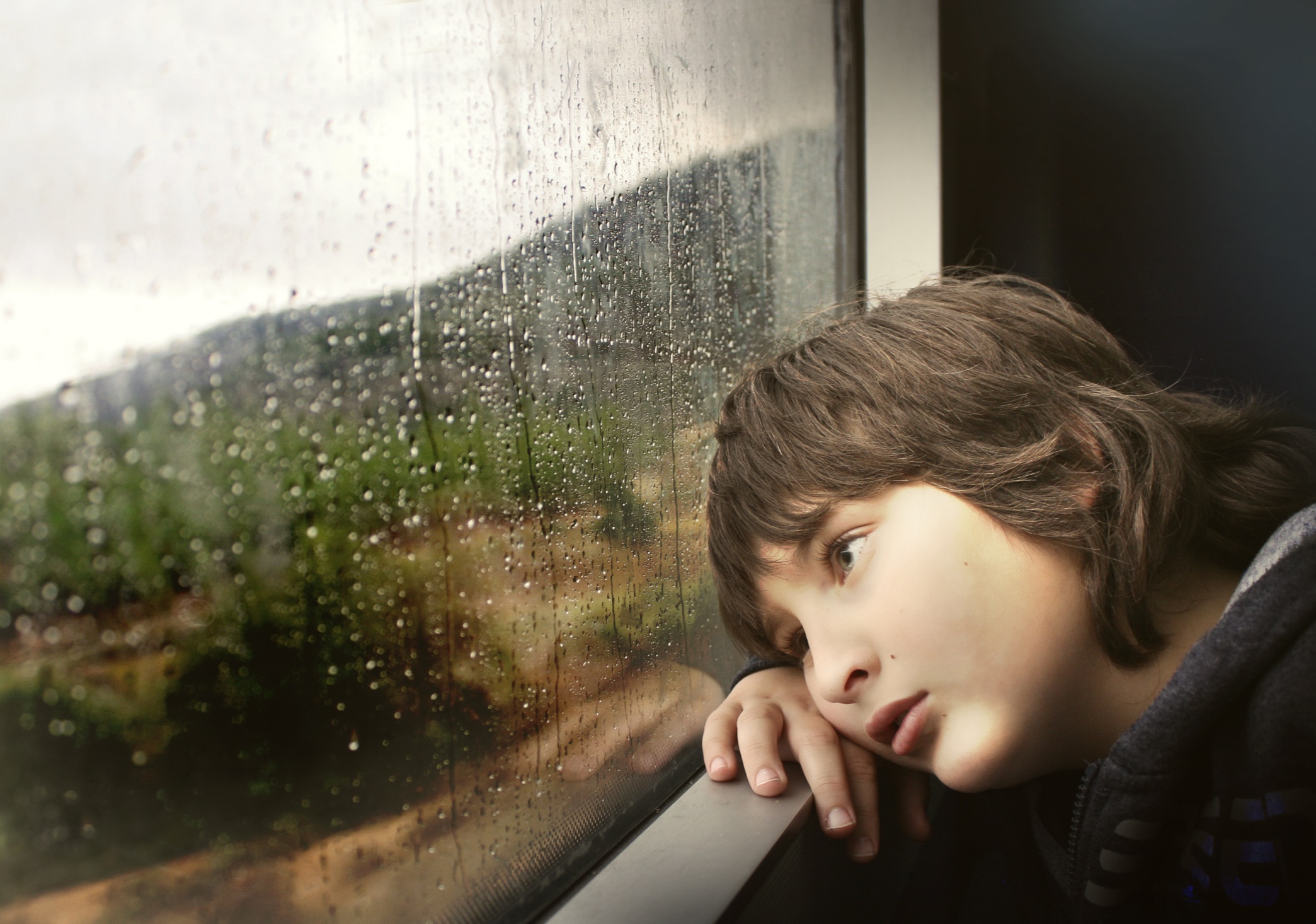 And when the 
rain would 
fall down
I'd just 
stared out 
my window
Breakaway ·  Kelly Clarkson
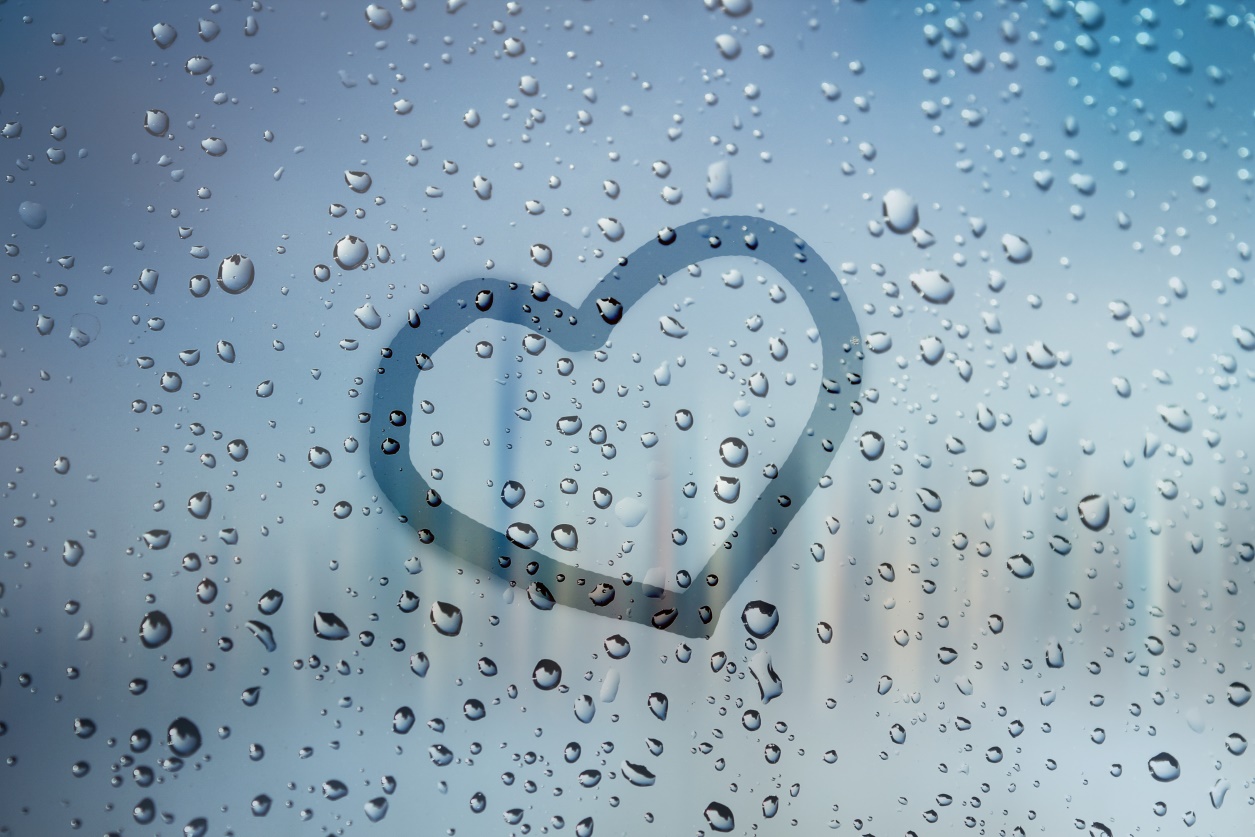 Dreaming of
what could-be
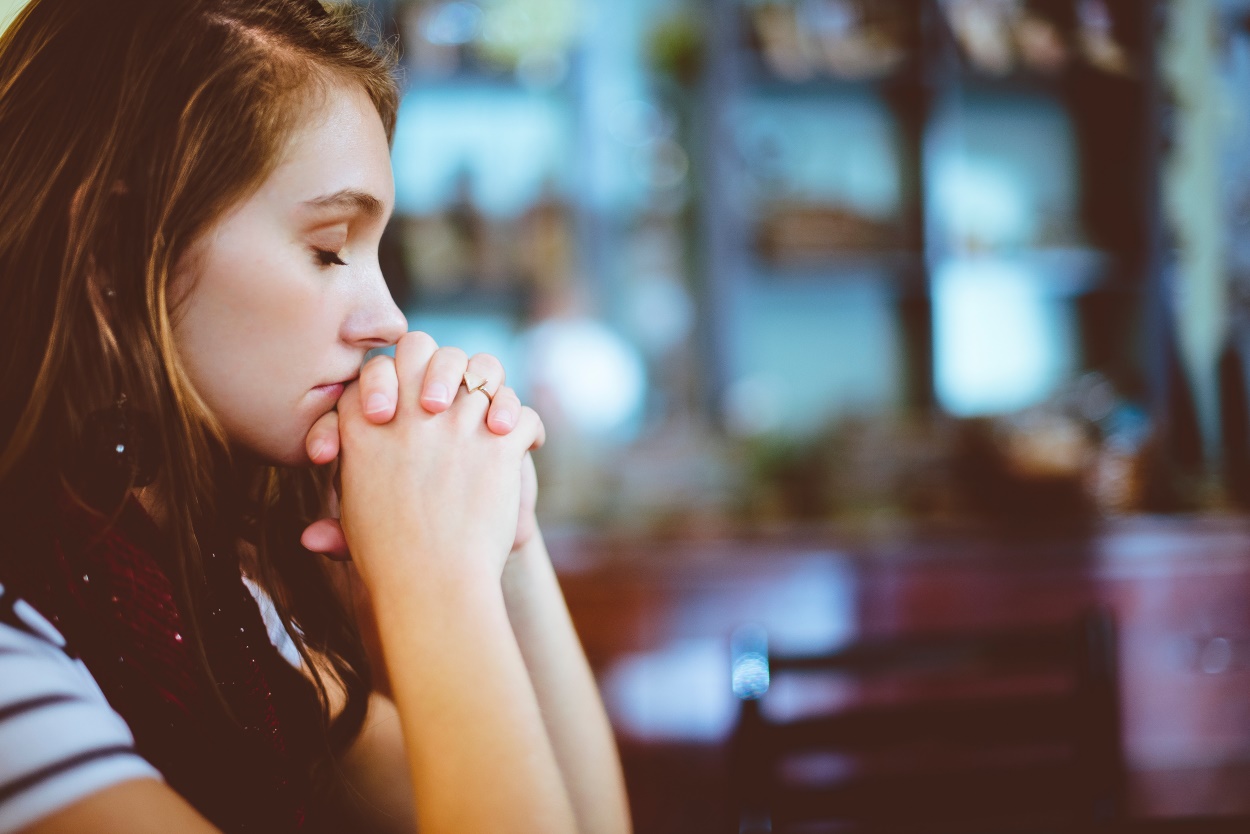 And if I'd end up happy
I would pray
Breakaway ·  Kelly Clarkson
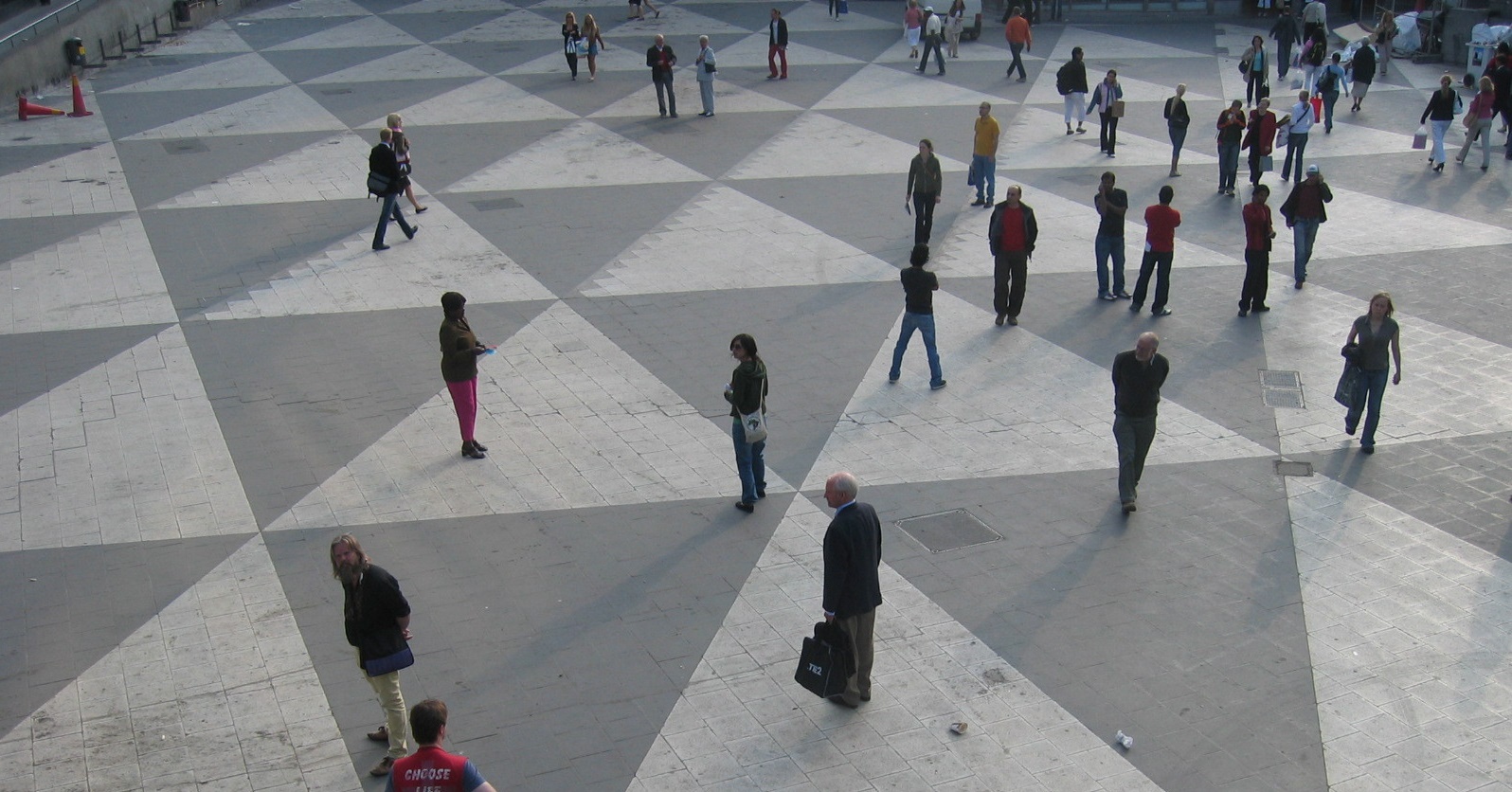 Trying not to reach out
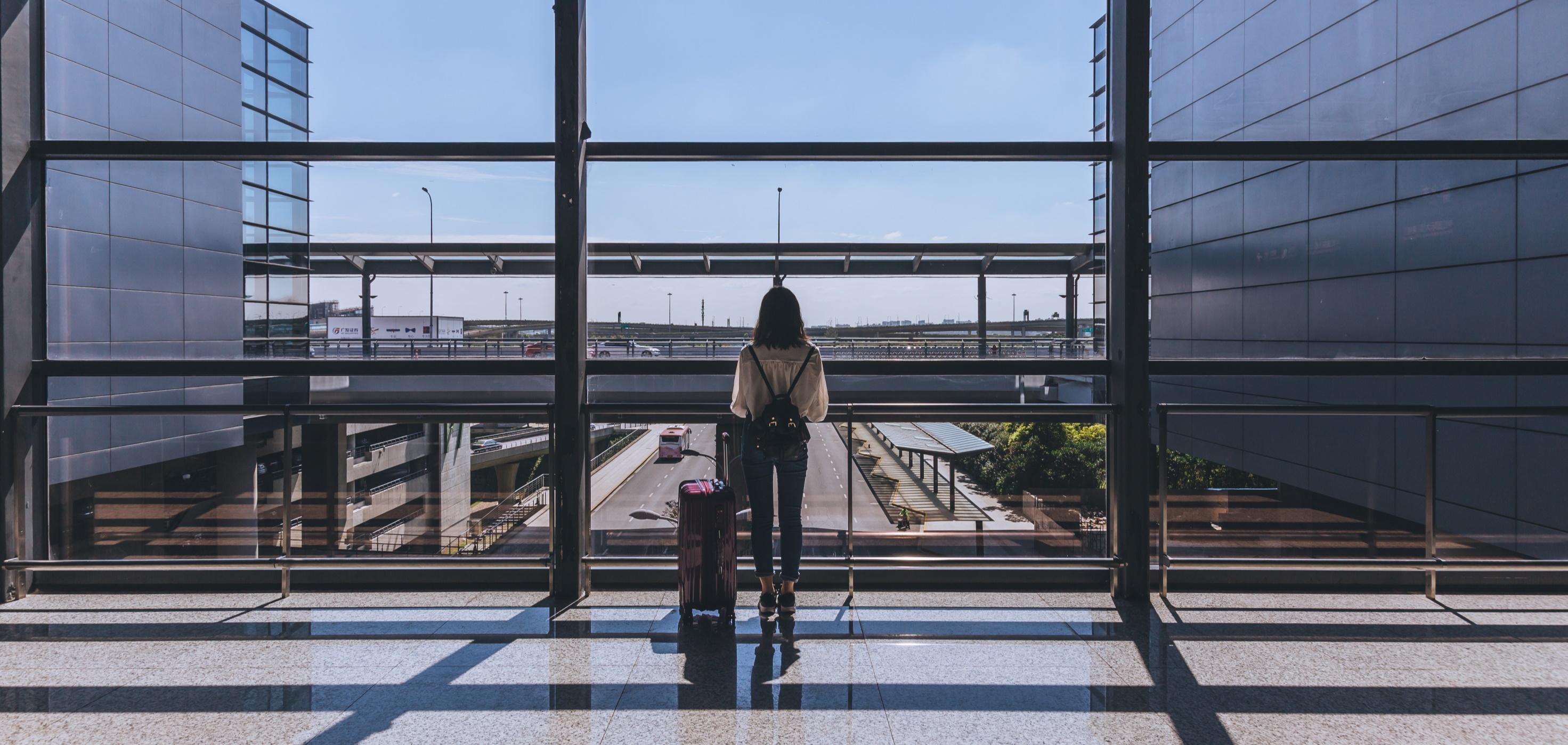 Trying hard to reach out
But when I'd try to speak out
Felt like no one could hear me
But when I'd try to speak out
Breakaway ·  Kelly Clarkson
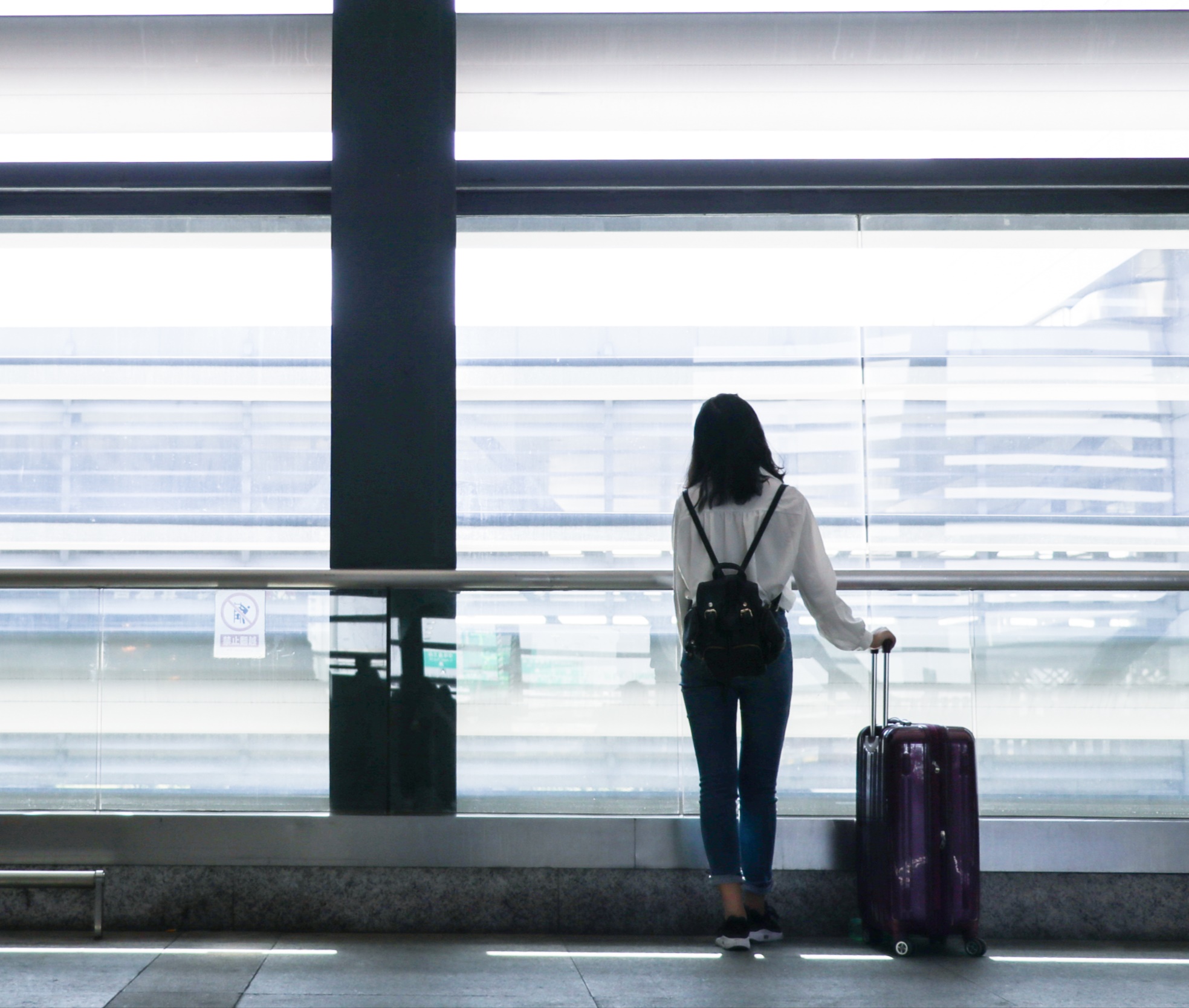 Wanted to 
belong here
But 
something felt 
so wrong here
Breakaway ·  Kelly Clarkson
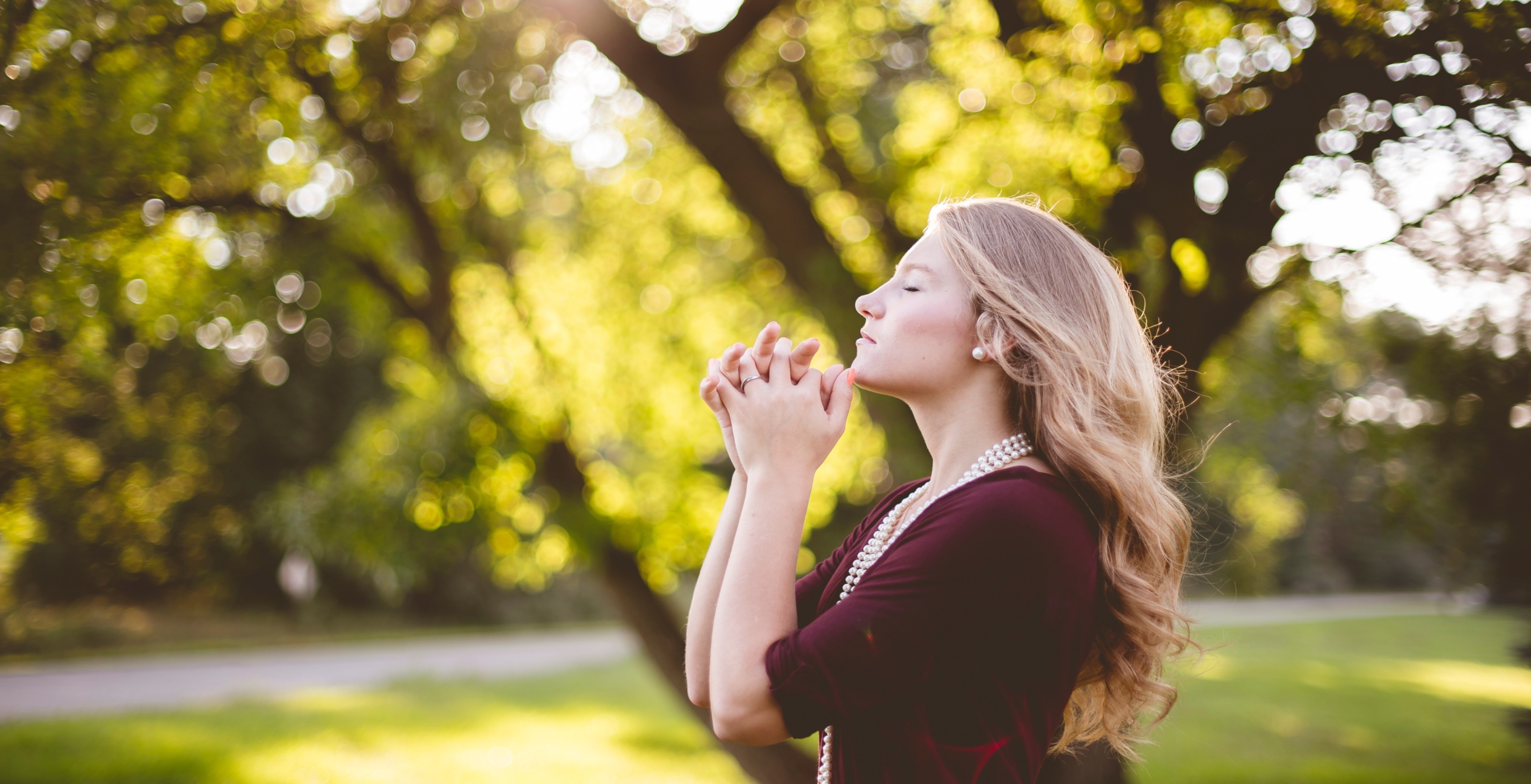 So I pray
I could breakaway
Breakaway ·  Kelly Clarkson
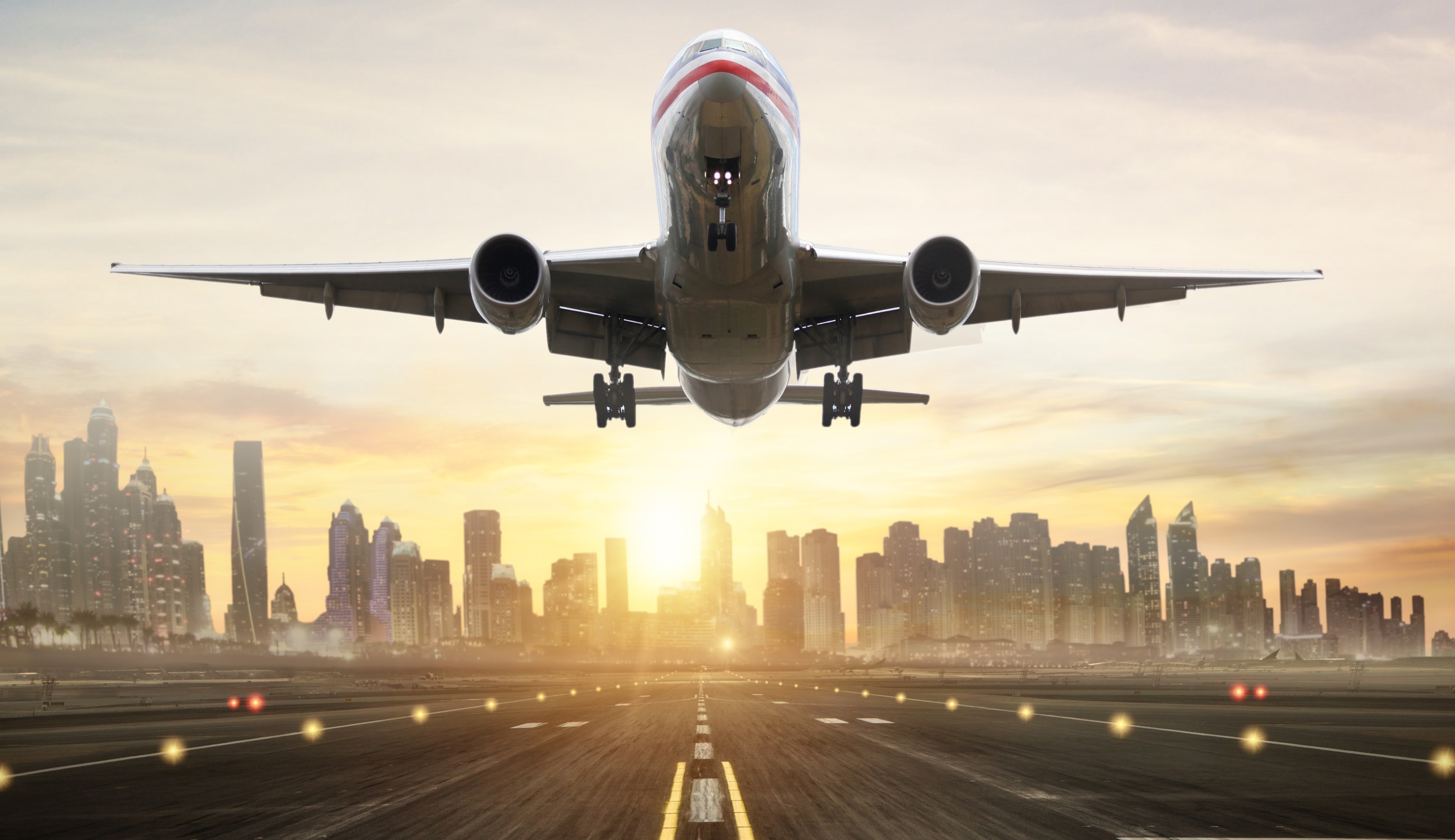 I'll spread my wings 
and I'll learn how to fly
Breakaway ·  Kelly Clarkson
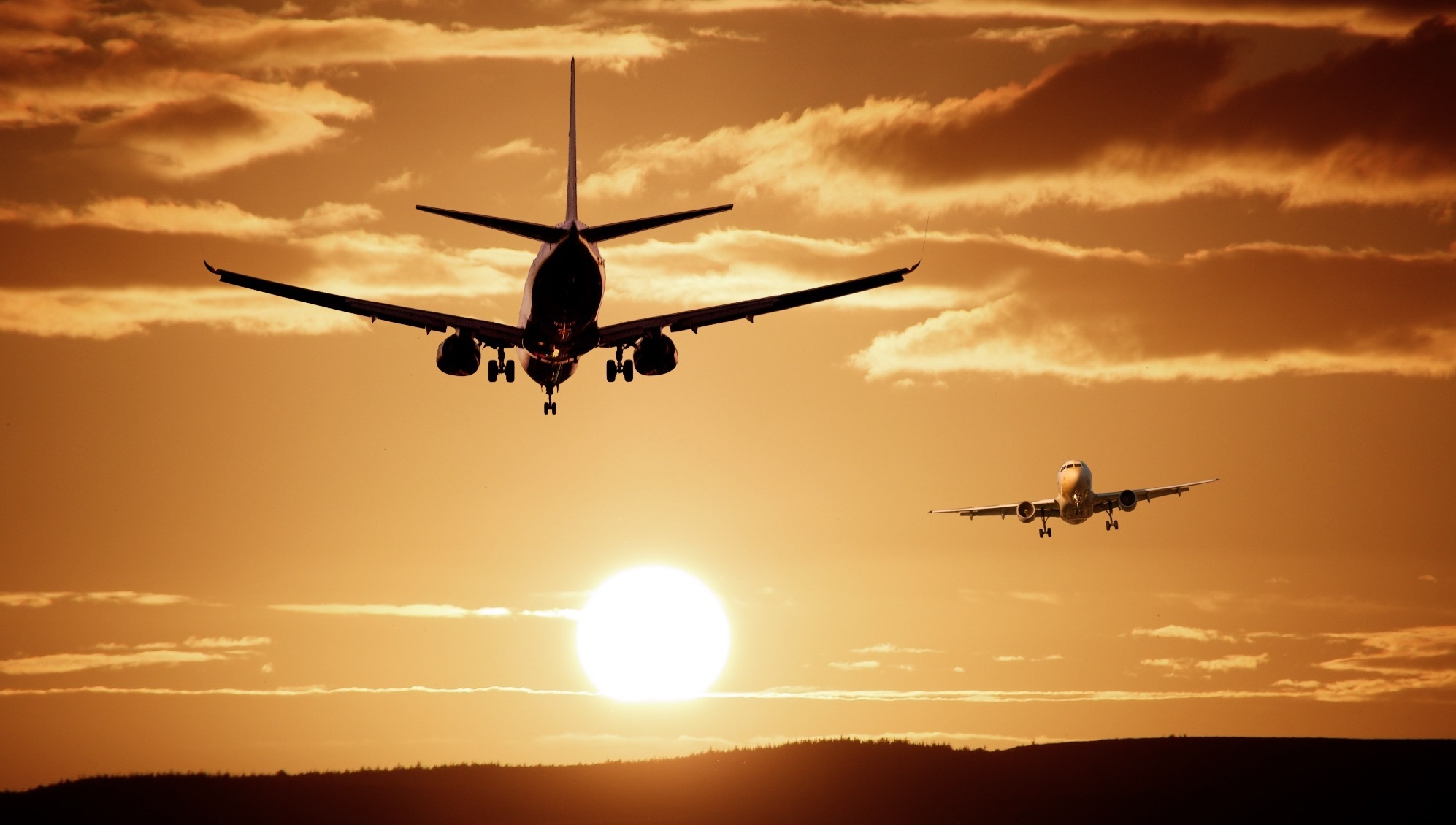 I'll do what it takes 
tilI' touch the sky
Breakaway ·  Kelly Clarkson
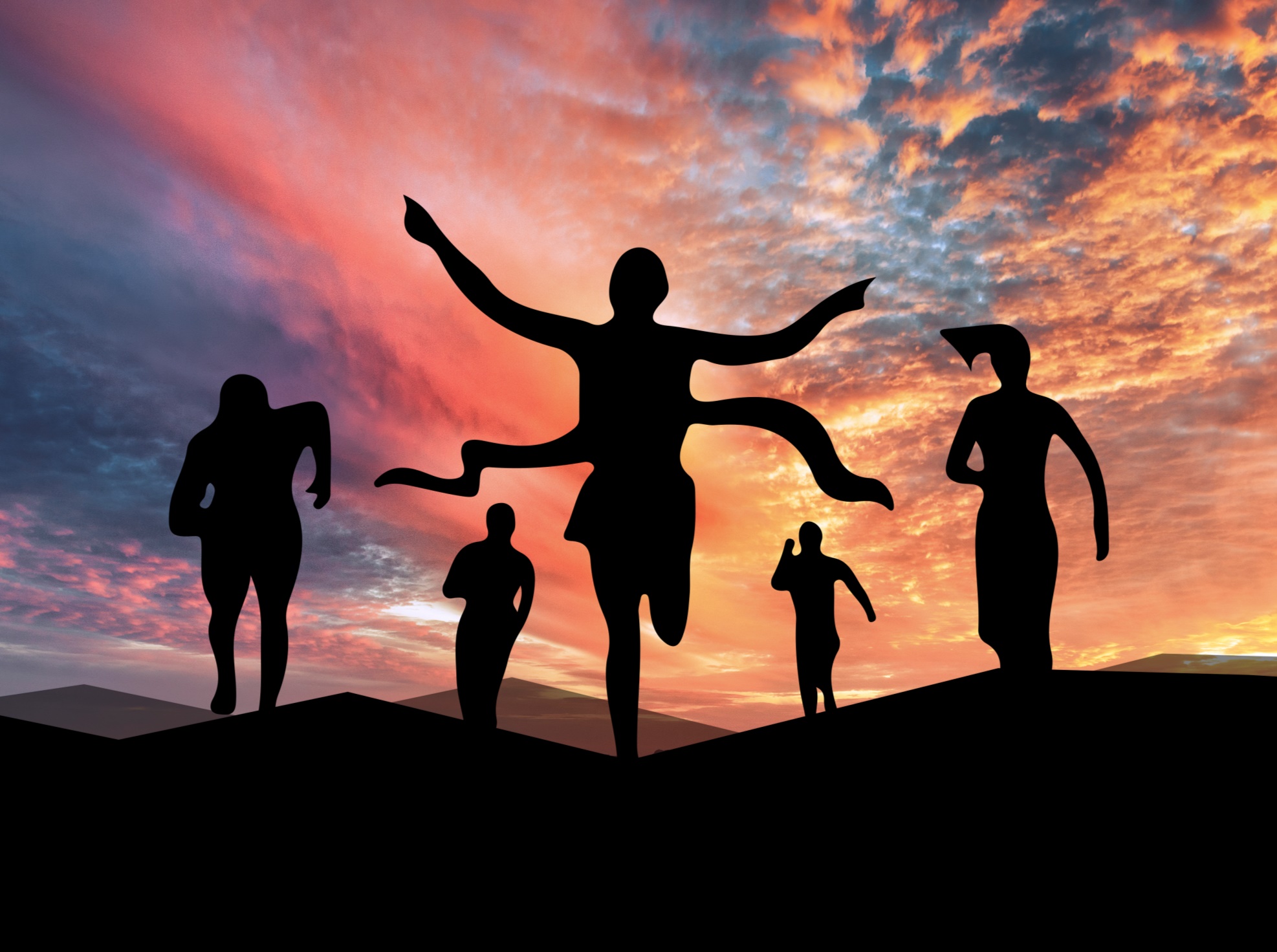 I'll make a wish
Take a chance
Make a change
And Breakaway
Breakaway ·  Kelly Clarkson
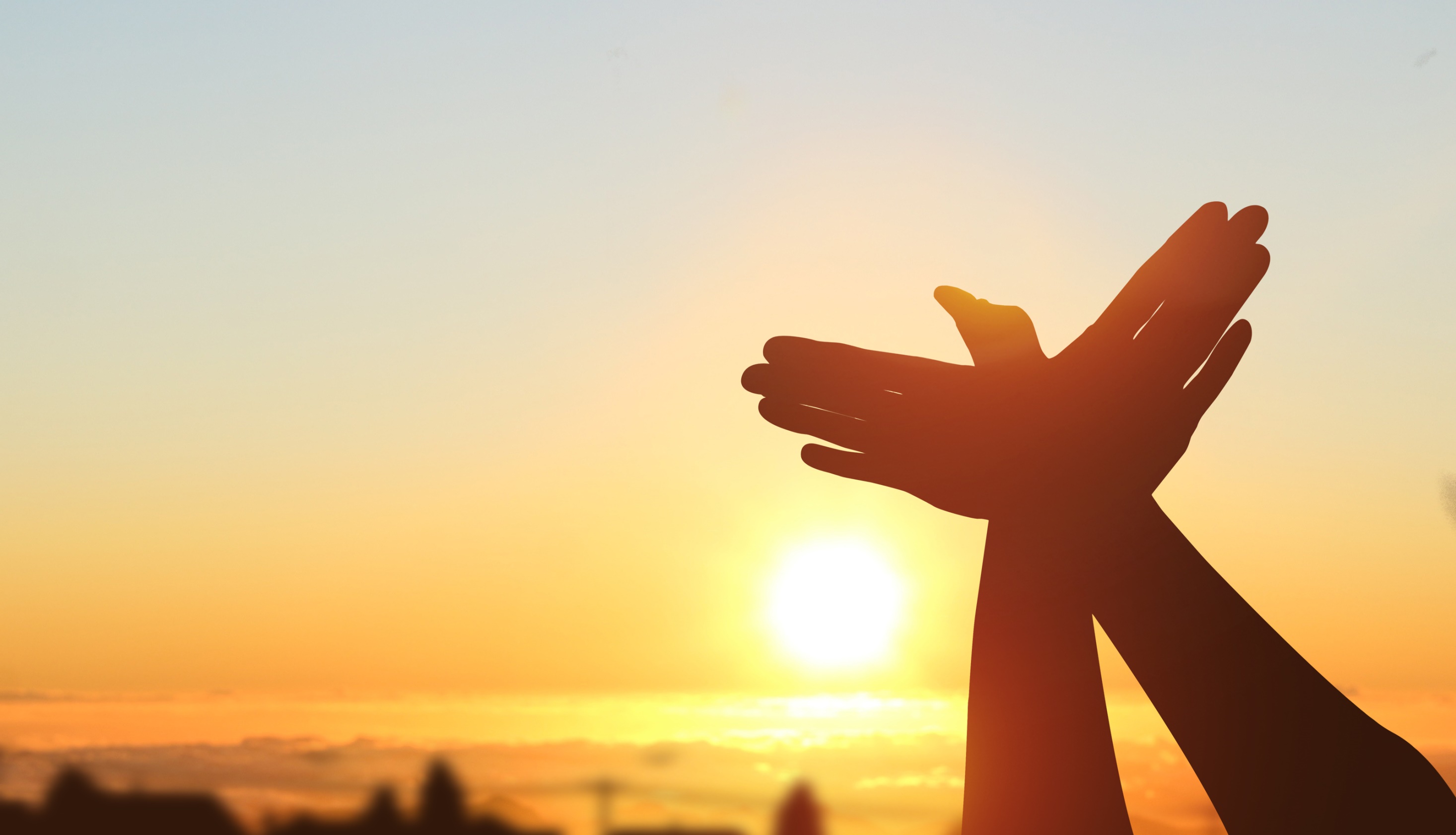 Out of the darkness and into the sun
But I won't forget all the ones that I loved
Breakaway ·  Kelly Clarkson
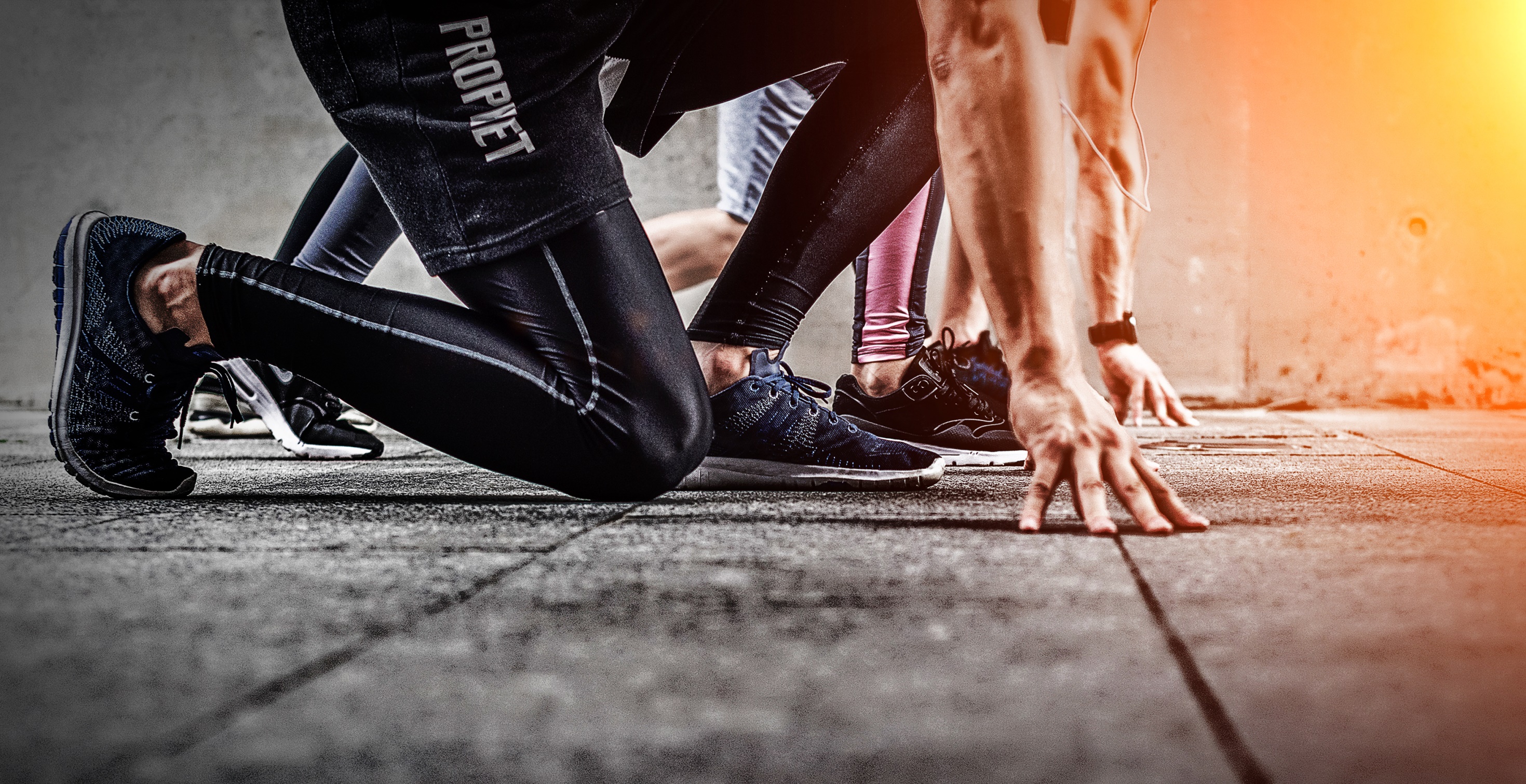 I'll take a risk
Take a chance
Make a change
Breakaway ·  Kelly Clarkson
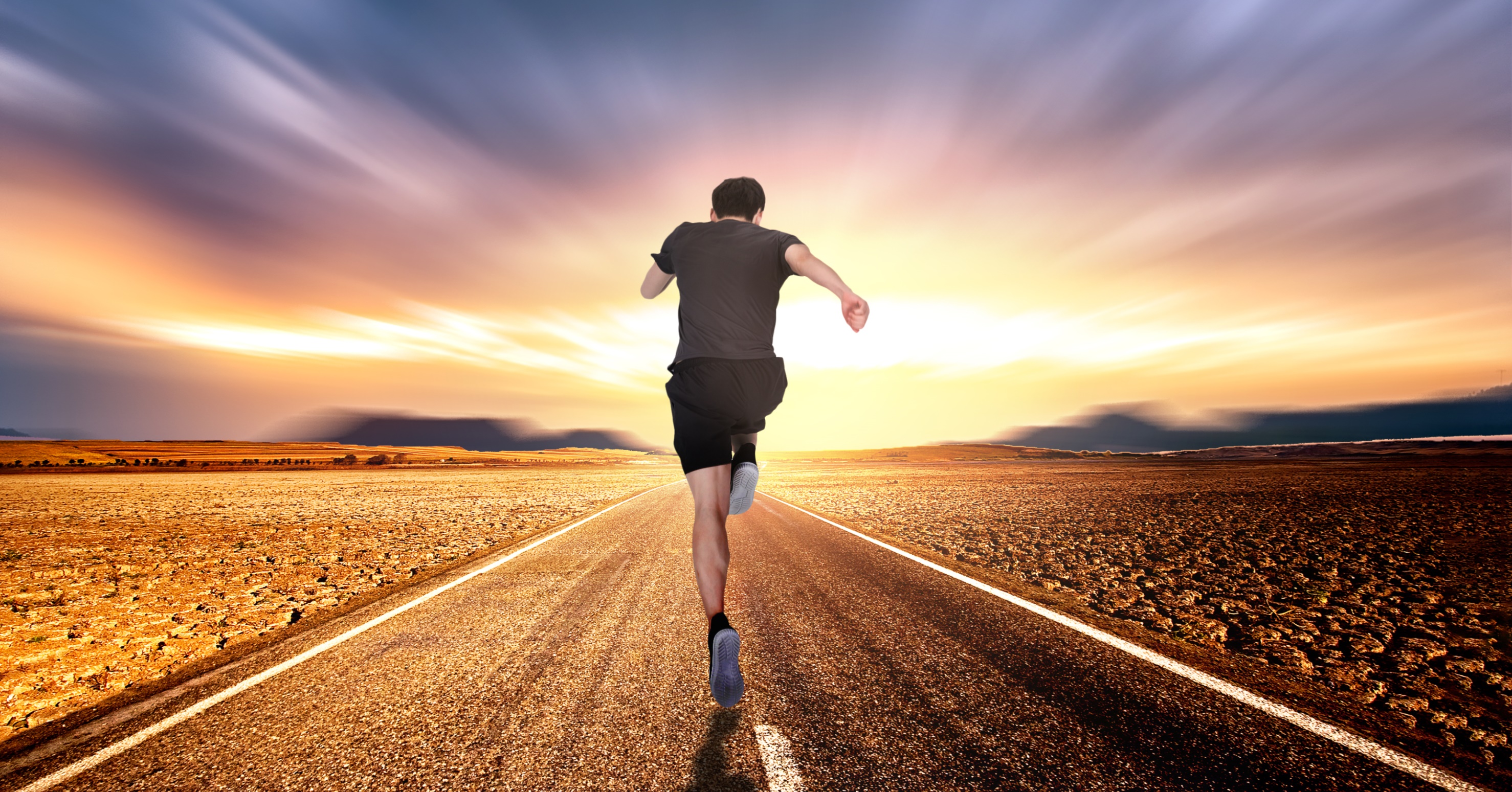 And 
Breakaway
Breakaway ·  Kelly Clarkson
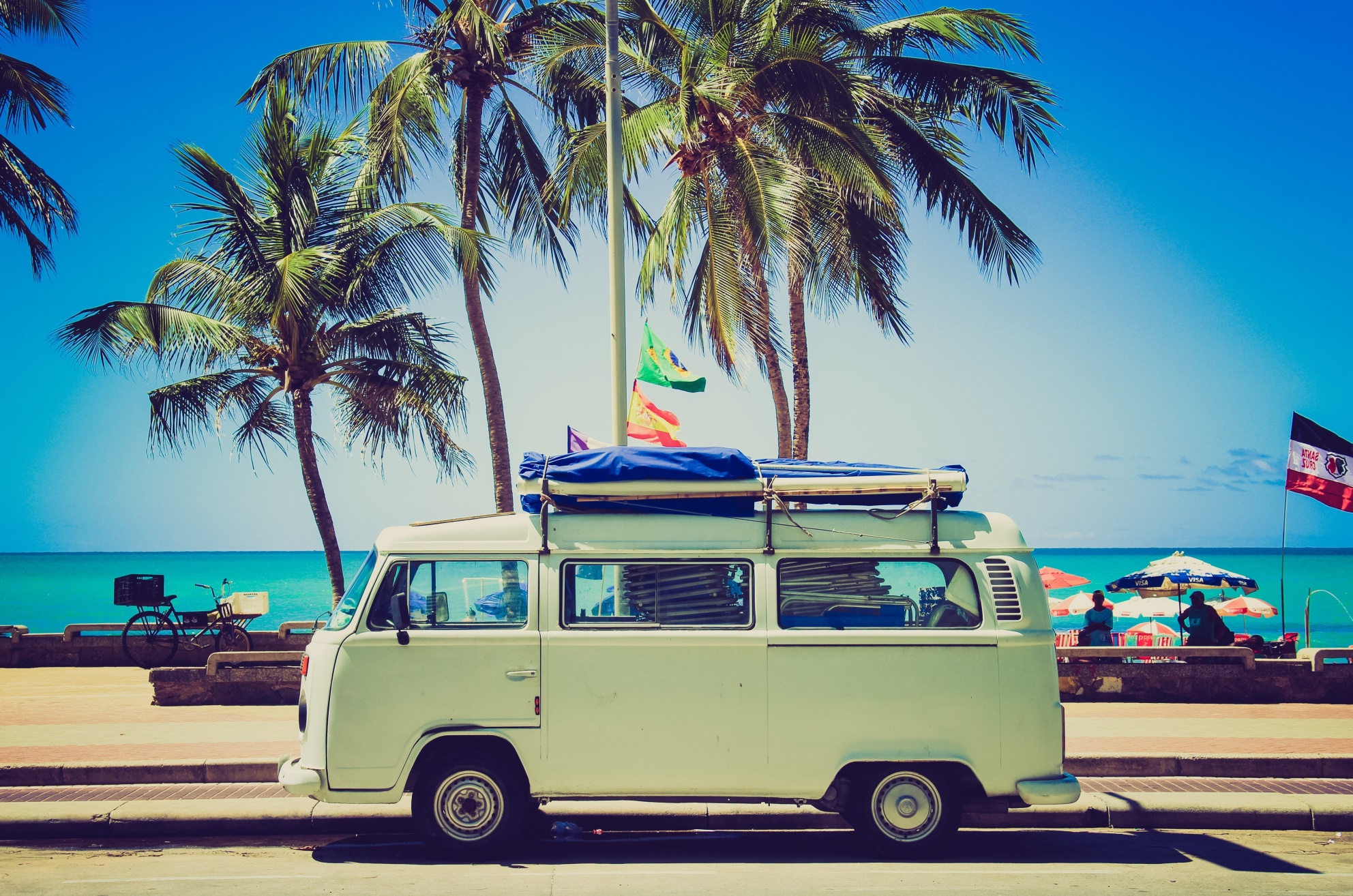 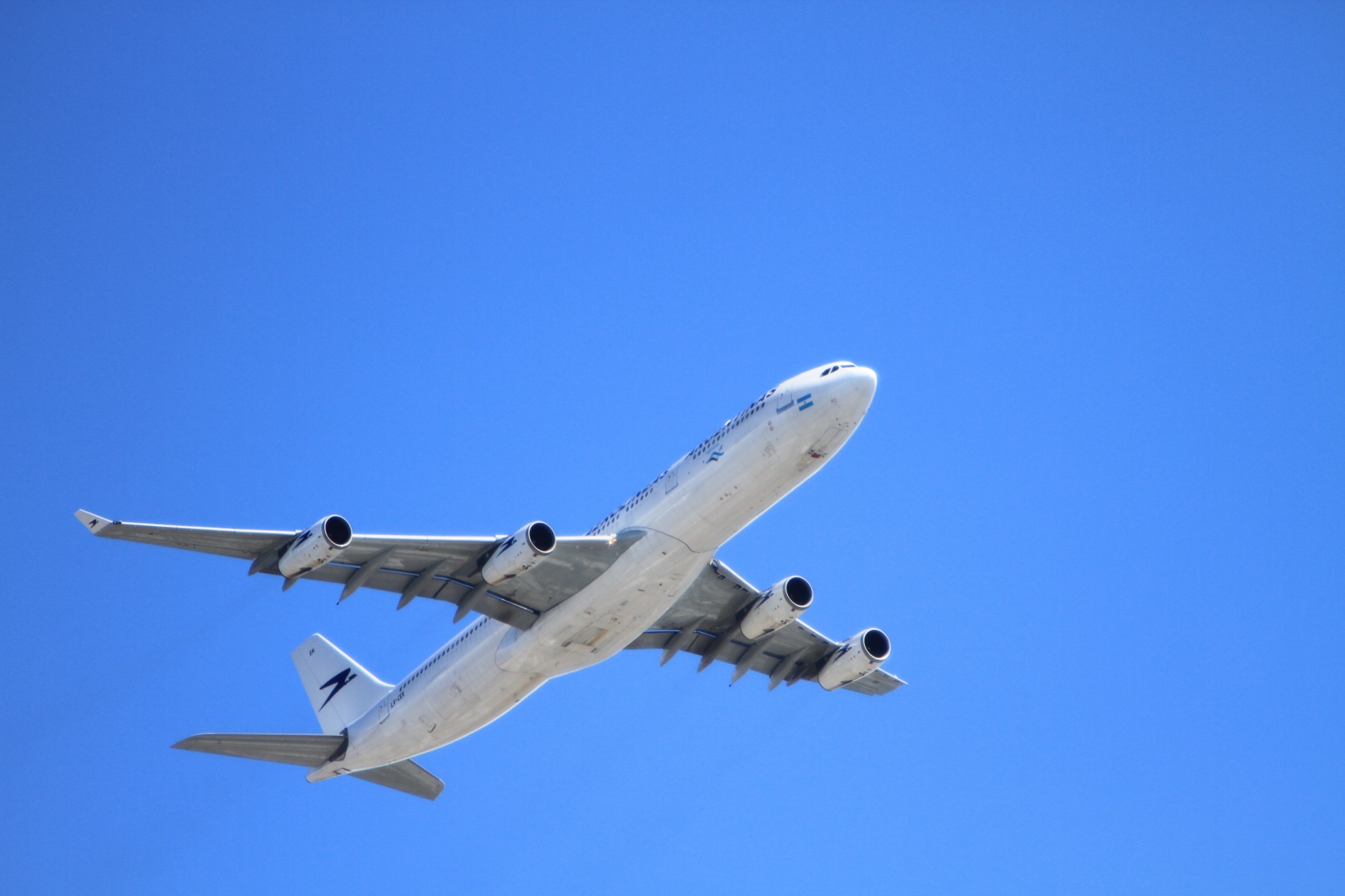 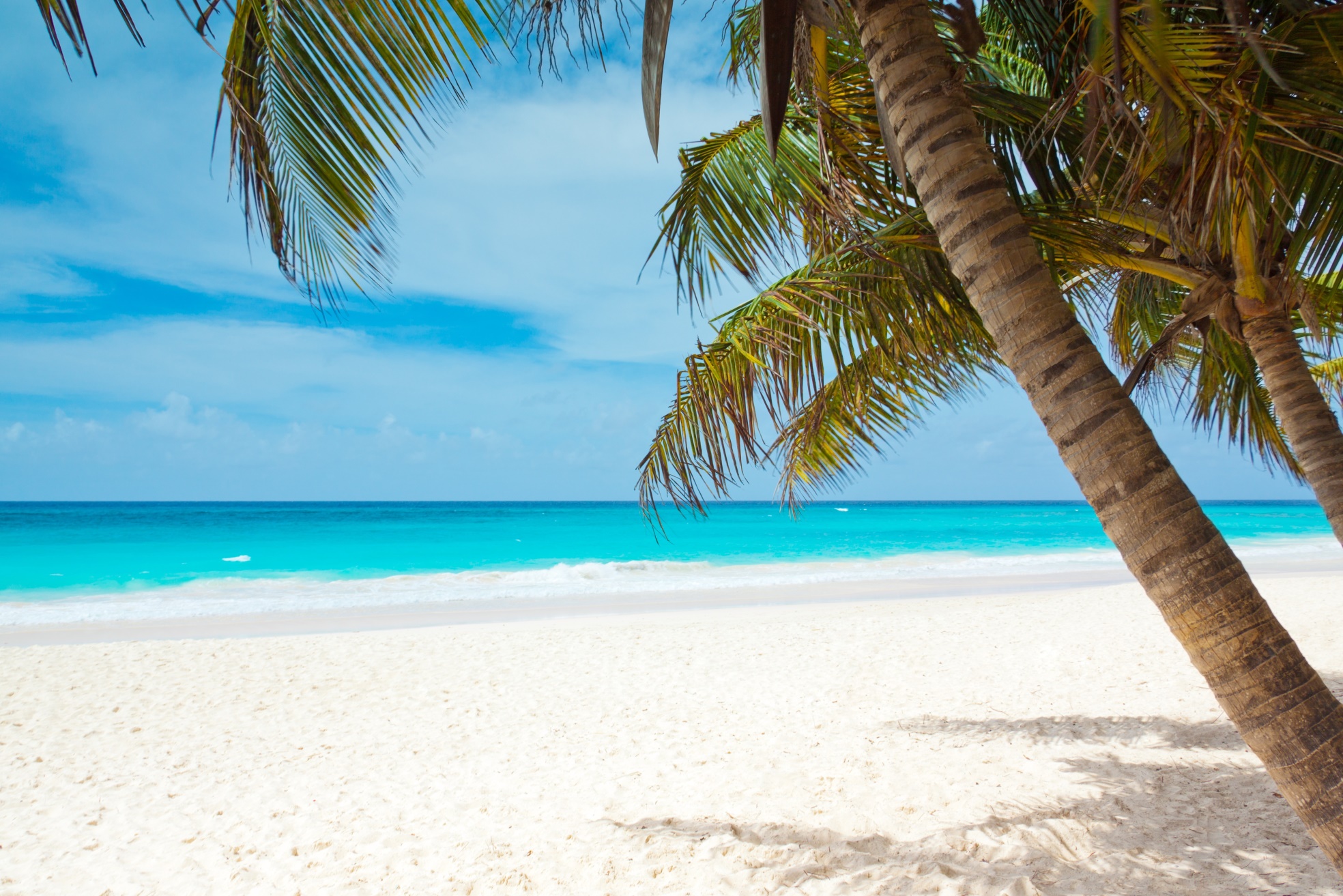 Want to feel the warm breeze,
Sleep under a palm tree,
Feel the rush of the ocean.
Get on board a fast train
Travel on a jet plane, far away
And breakaway
Breakaway ·  Kelly Clarkson
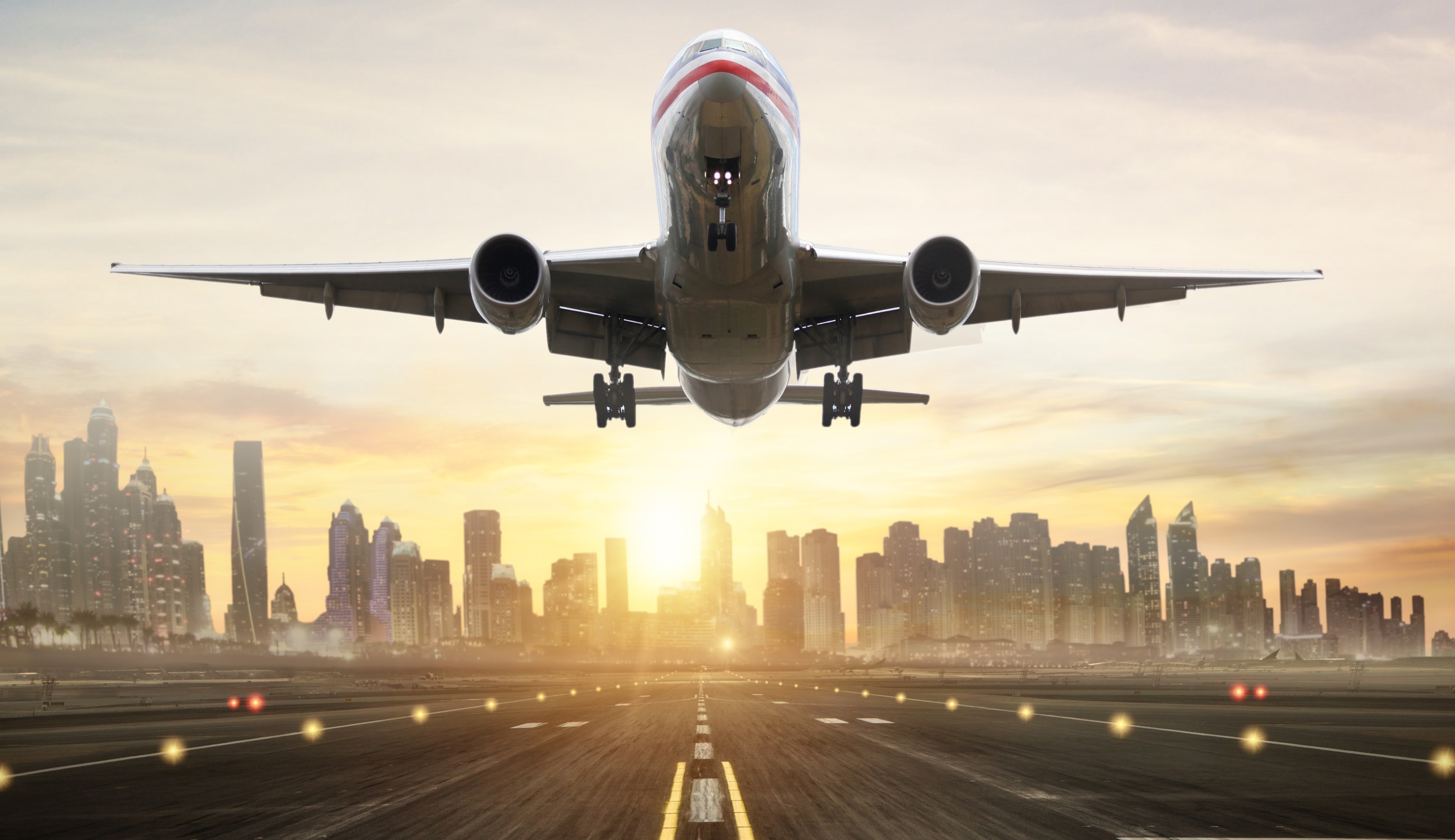 I'll spread my wings 
and I'll learn how to fly
Breakaway ·  Kelly Clarkson
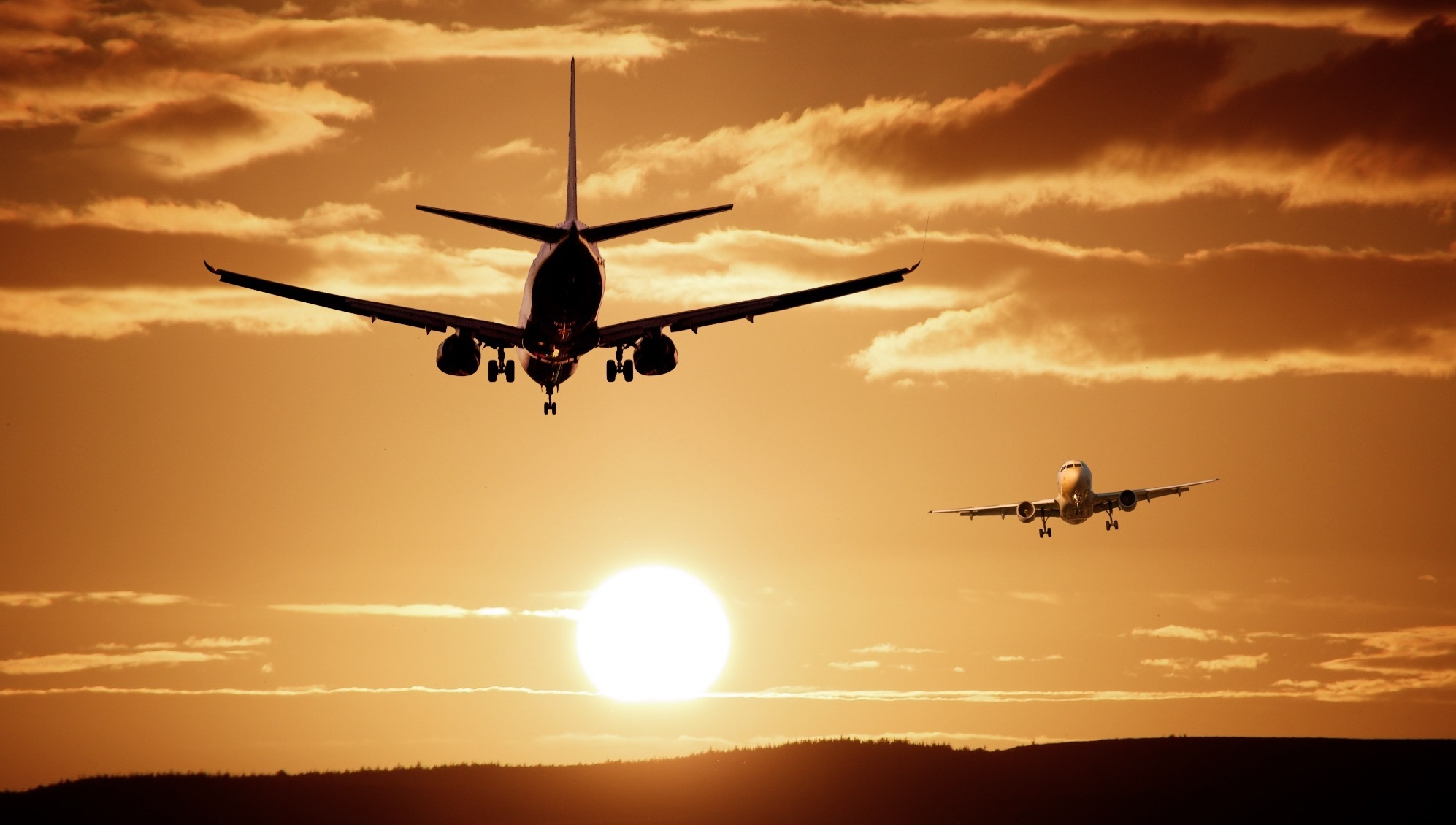 I'll do what it takes 
tilI' touch the sky
Breakaway ·  Kelly Clarkson
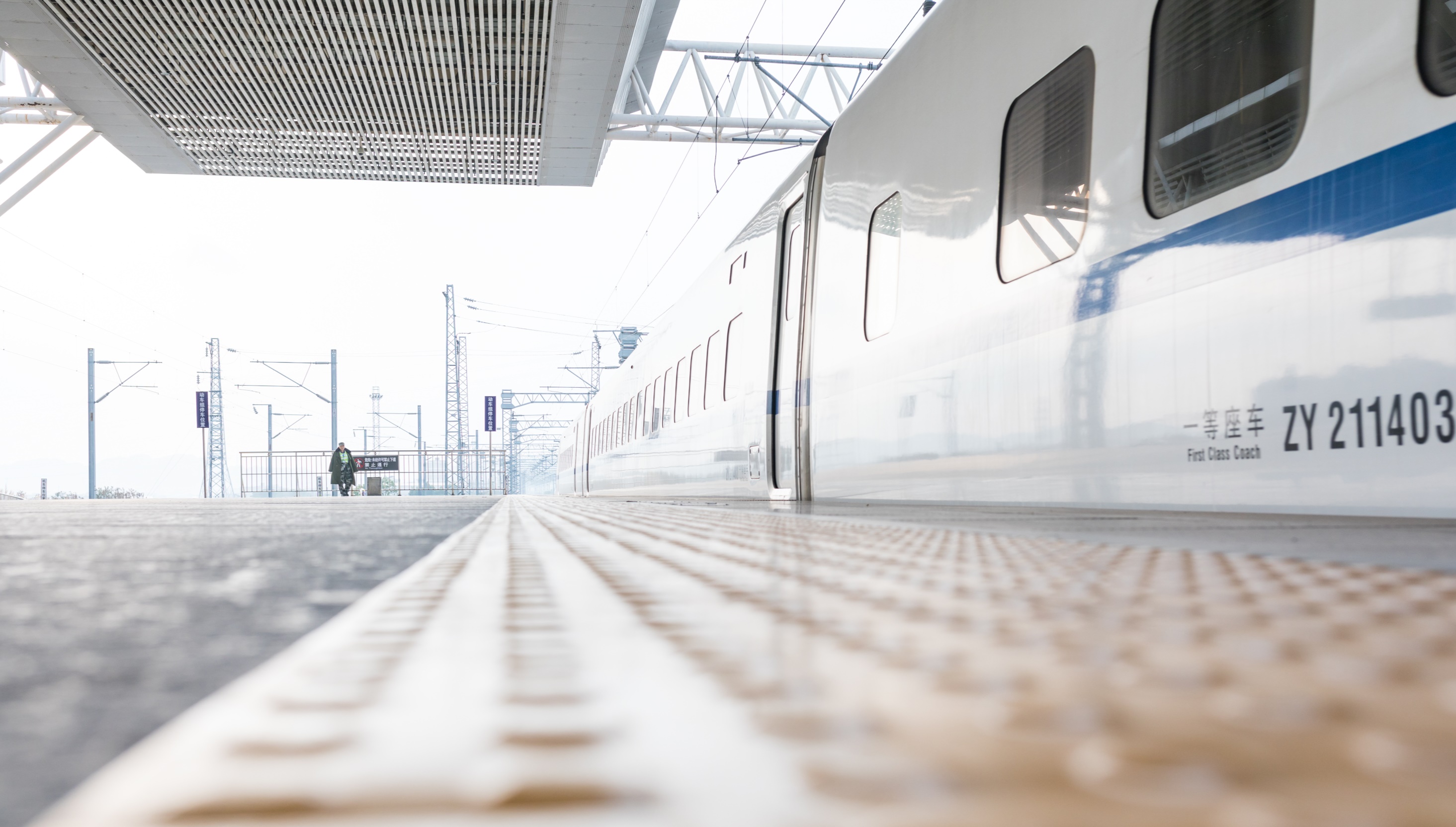 I'll make a wish
Take a chance
Make a change
Breakaway ·  Kelly Clarkson
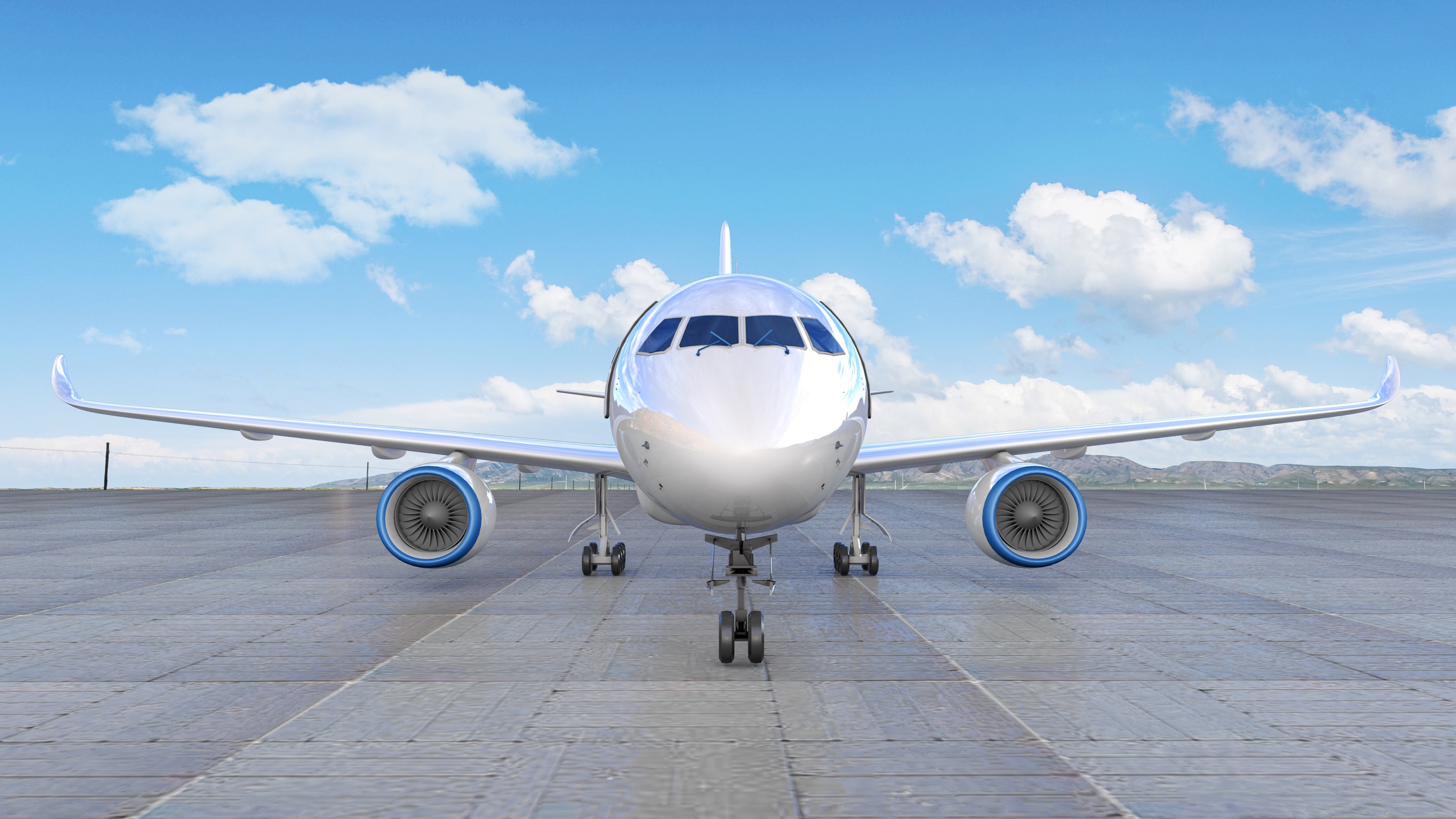 And breakaway
Breakaway ·  Kelly Clarkson
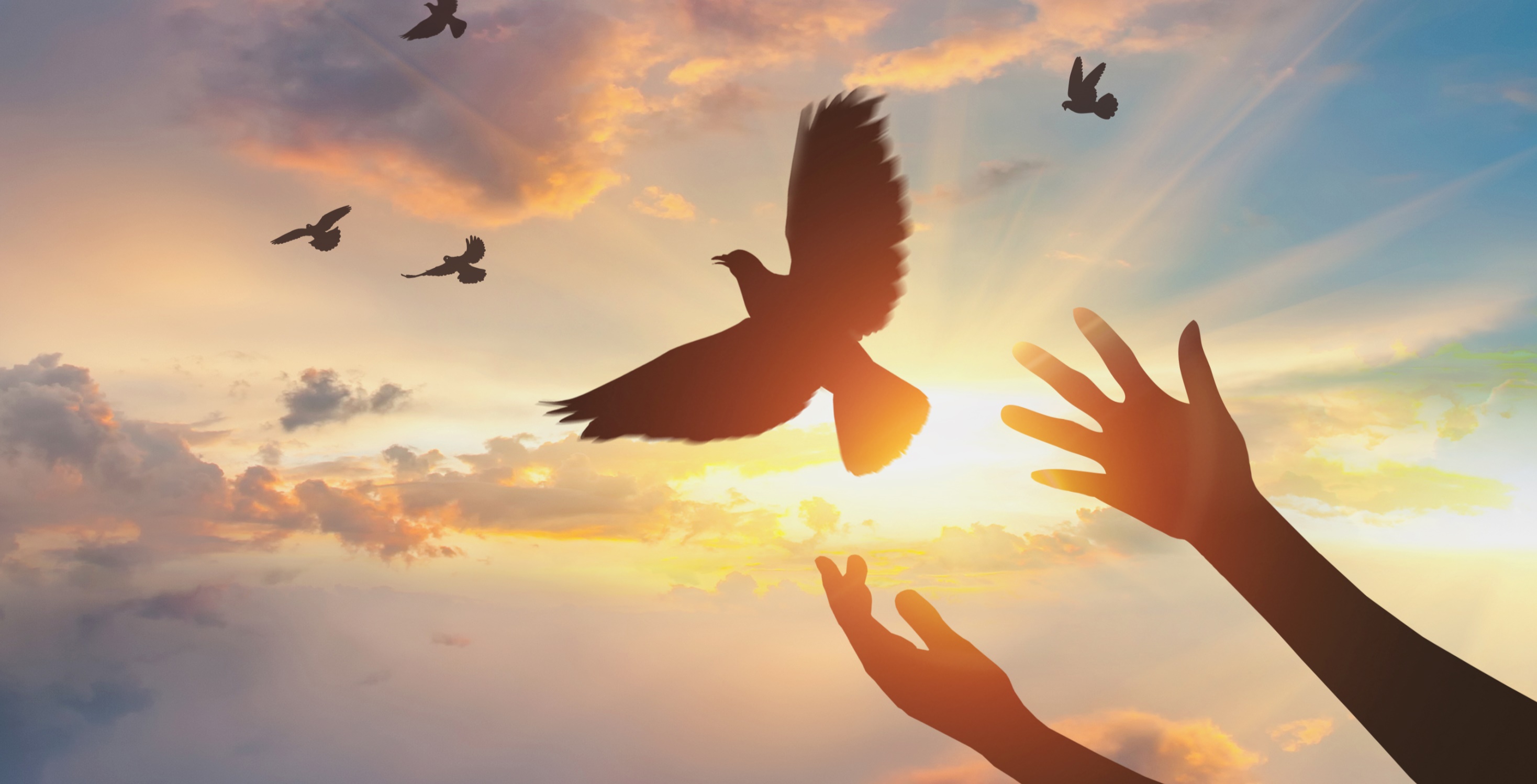 Out of the darkness 
and into the sun
But I won't forget 
all the ones that I loved
Breakaway ·  Kelly Clarkson
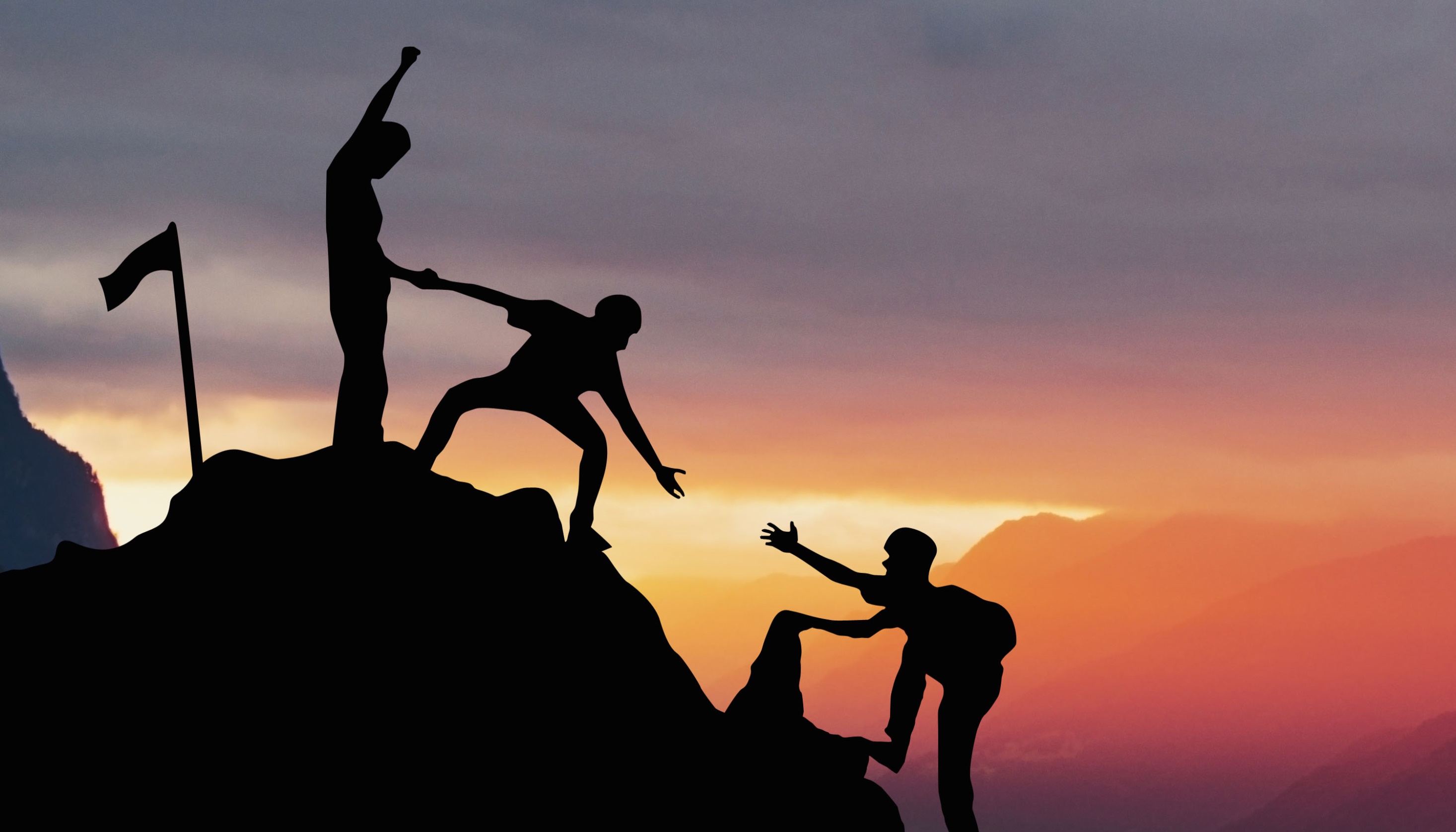 I'll take a risk
Take a chance
Make a change
Breakaway ·  Kelly Clarkson
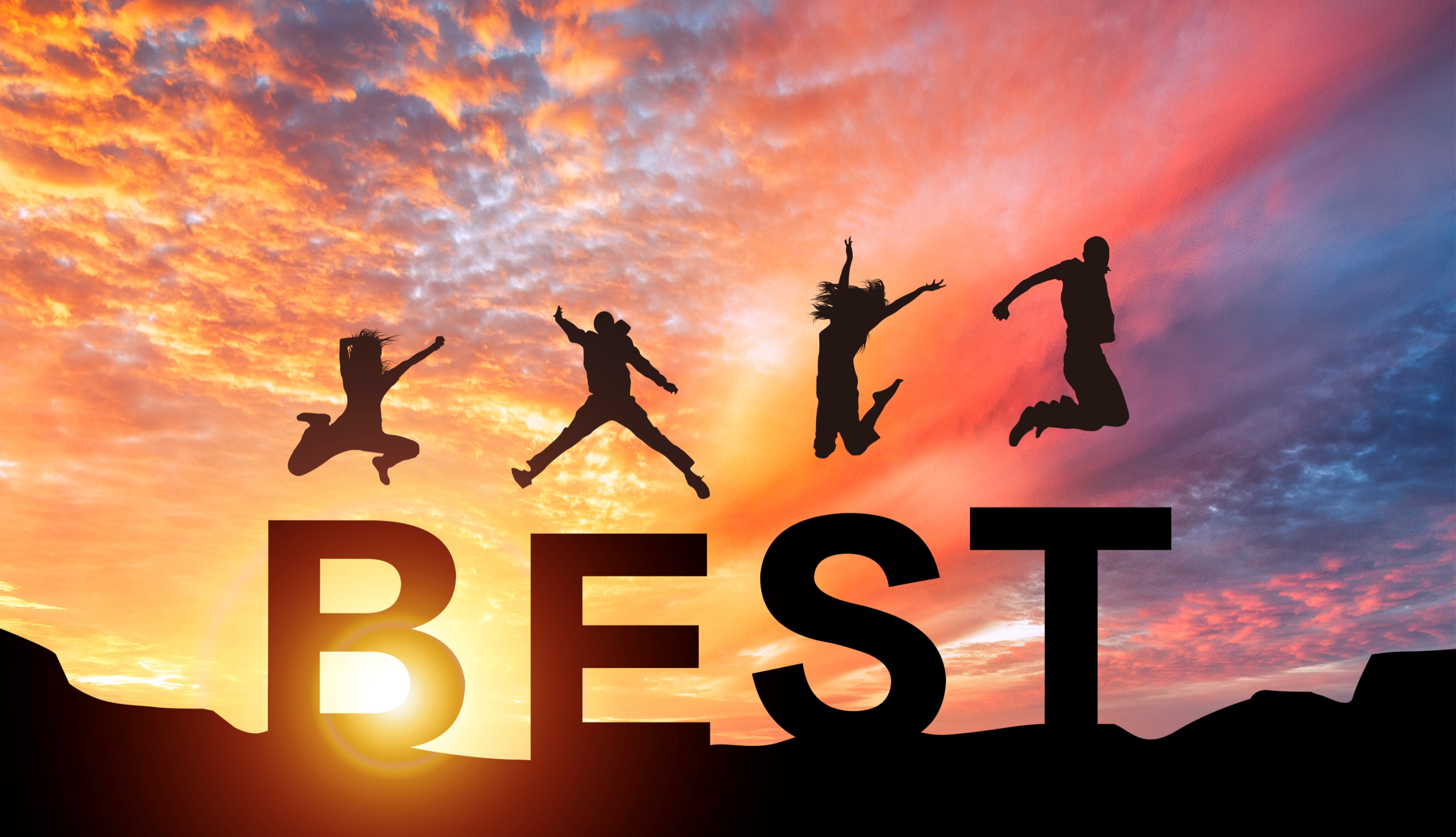 And Breakaway
Breakaway ·  Kelly Clarkson
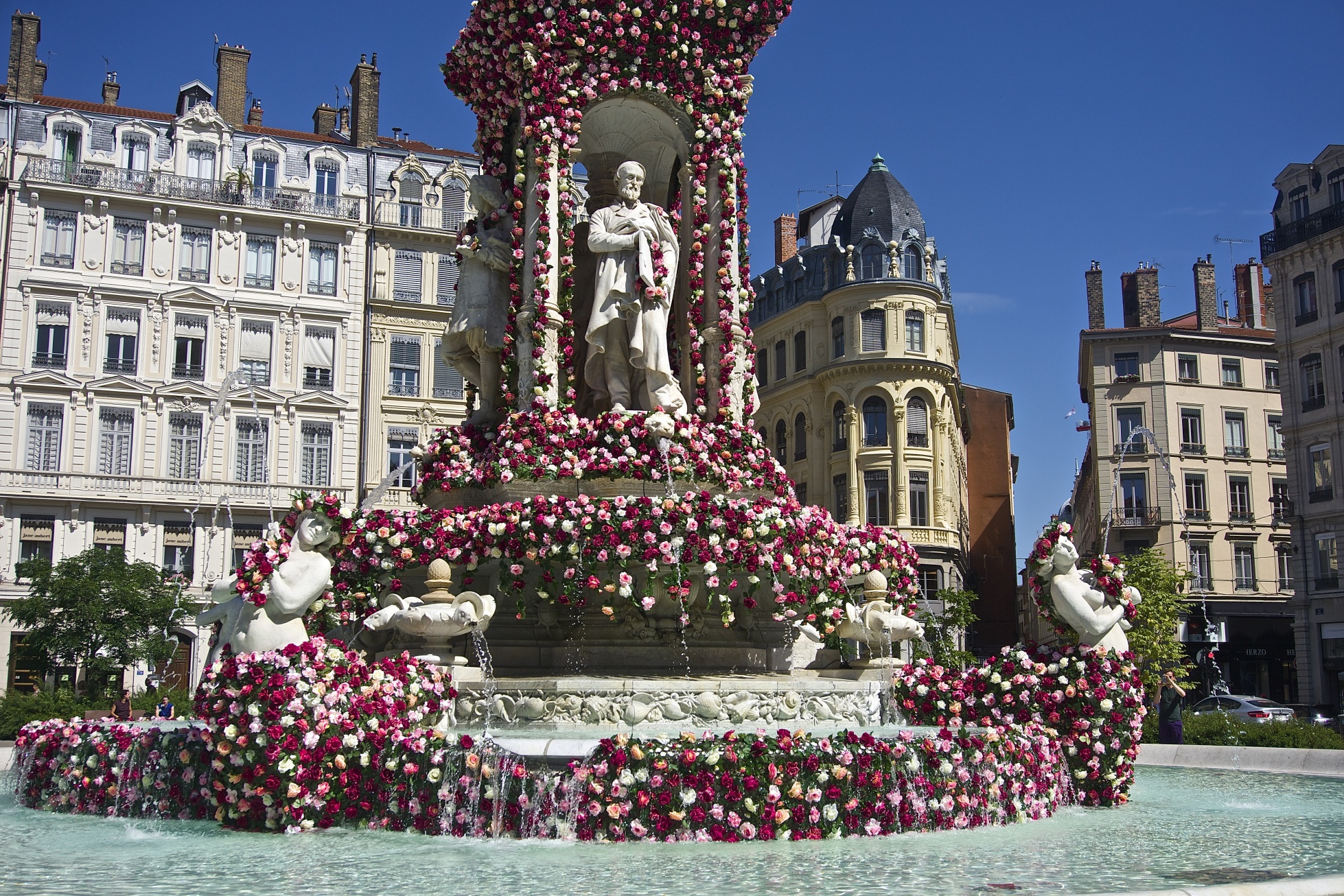 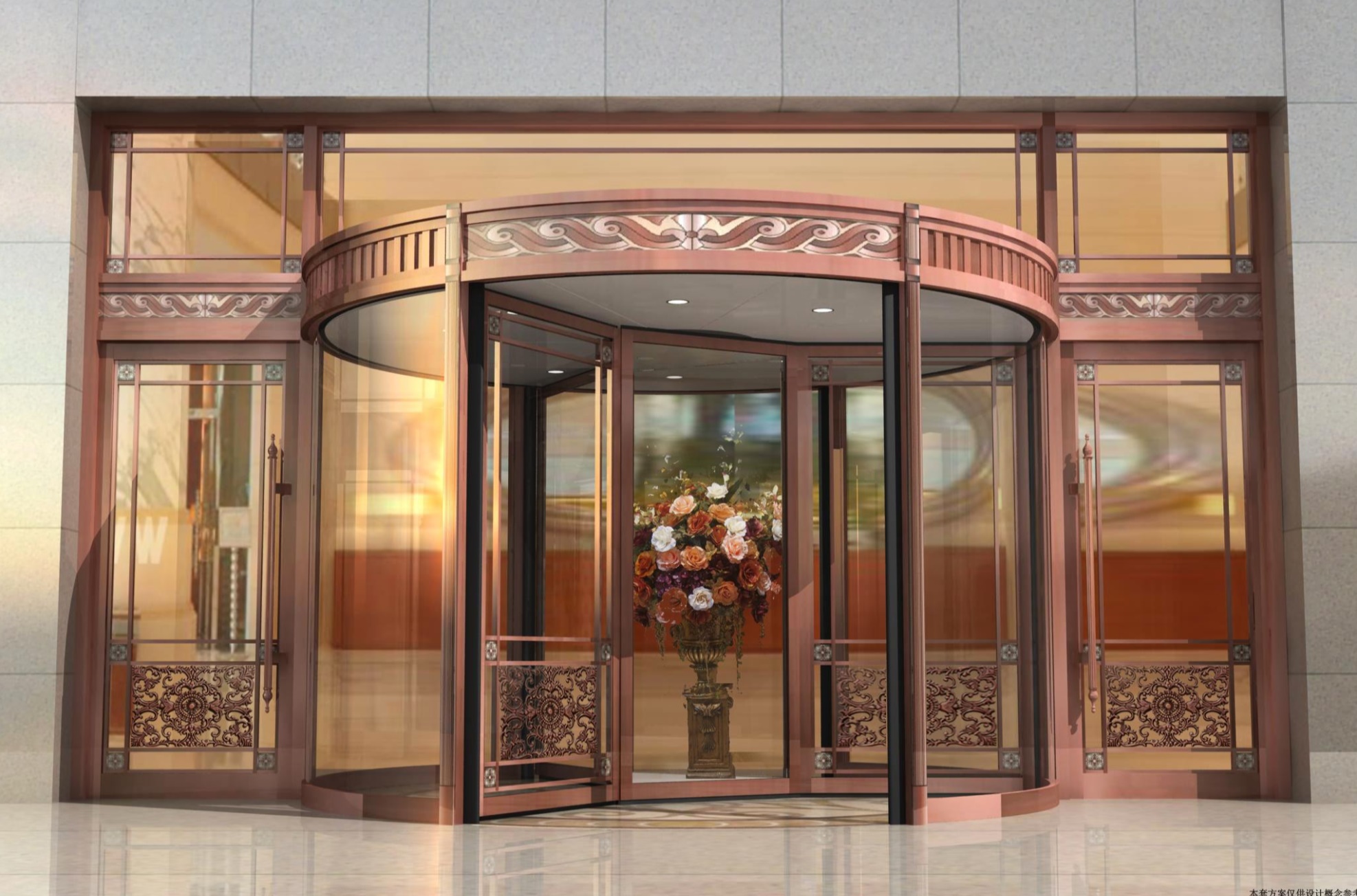 Buildings with a hundred floors
Swinging around revolving doors
Breakaway ·  Kelly Clarkson
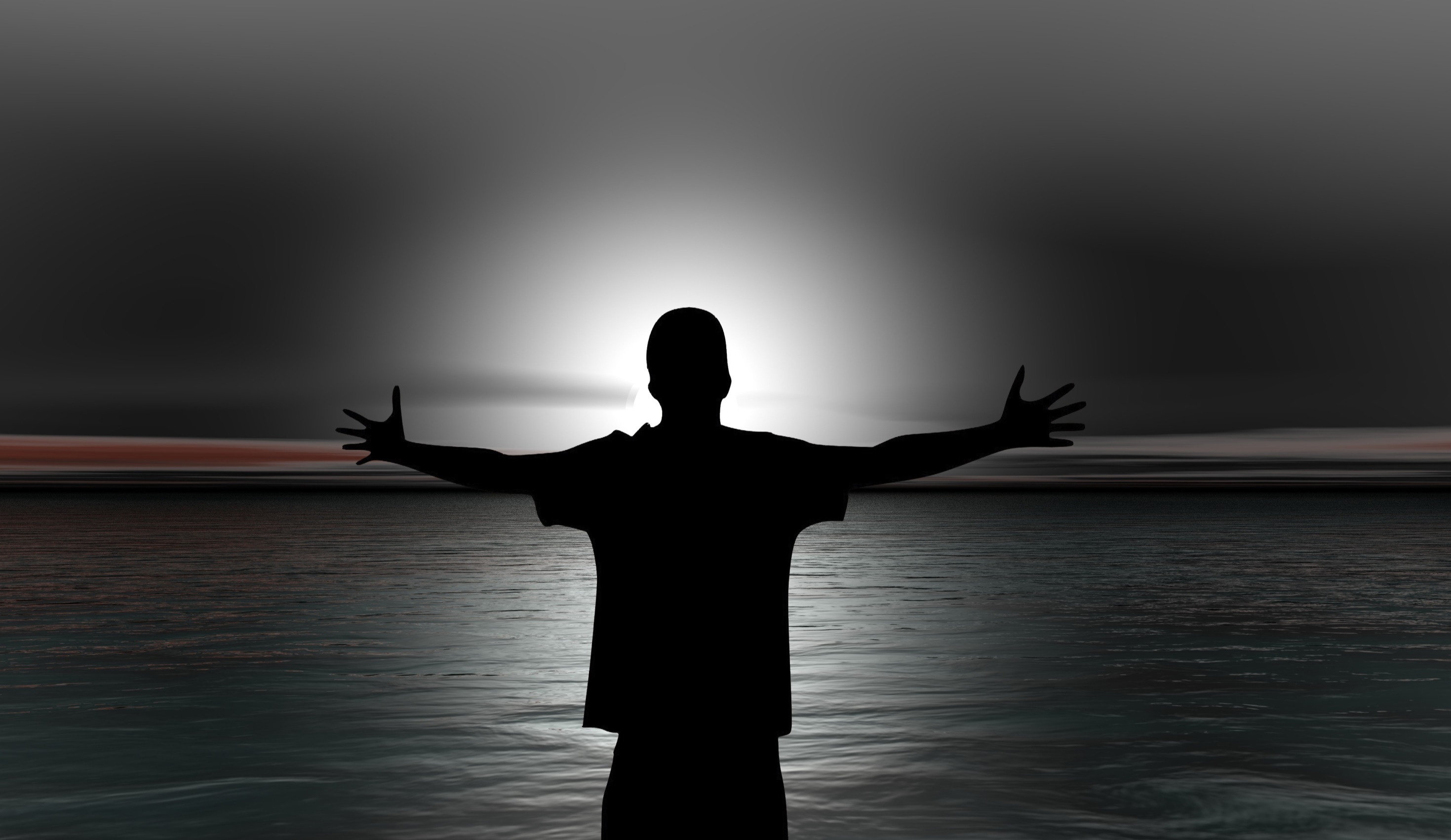 Maybe I don't know where they'll take me but
I'll take a risk
Take a chance
Make a change
Gotta keep moving on, moving on
Breakaway ·  Kelly Clarkson
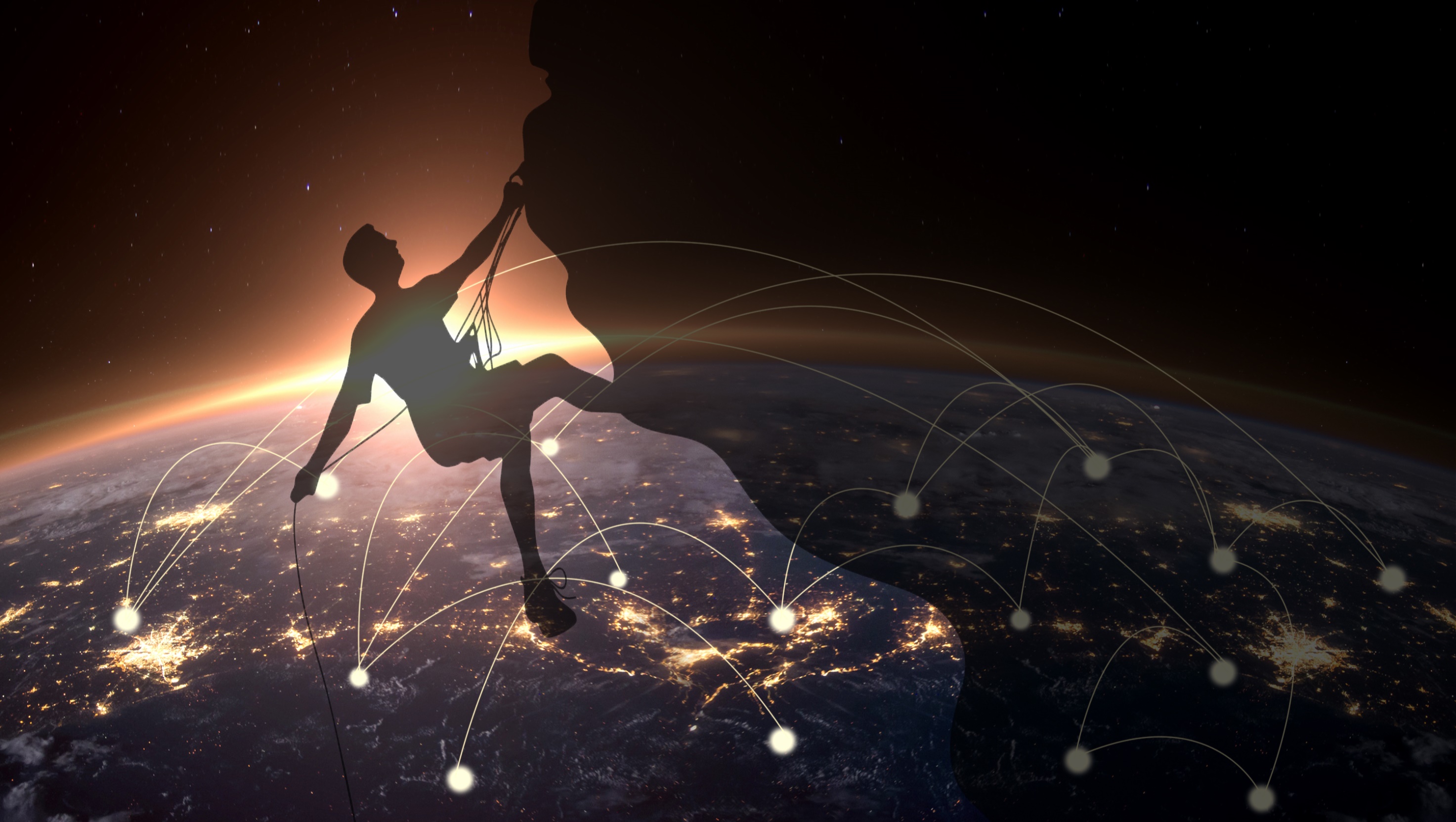 Fly away
Breakaway
Breakaway ·  Kelly Clarkson
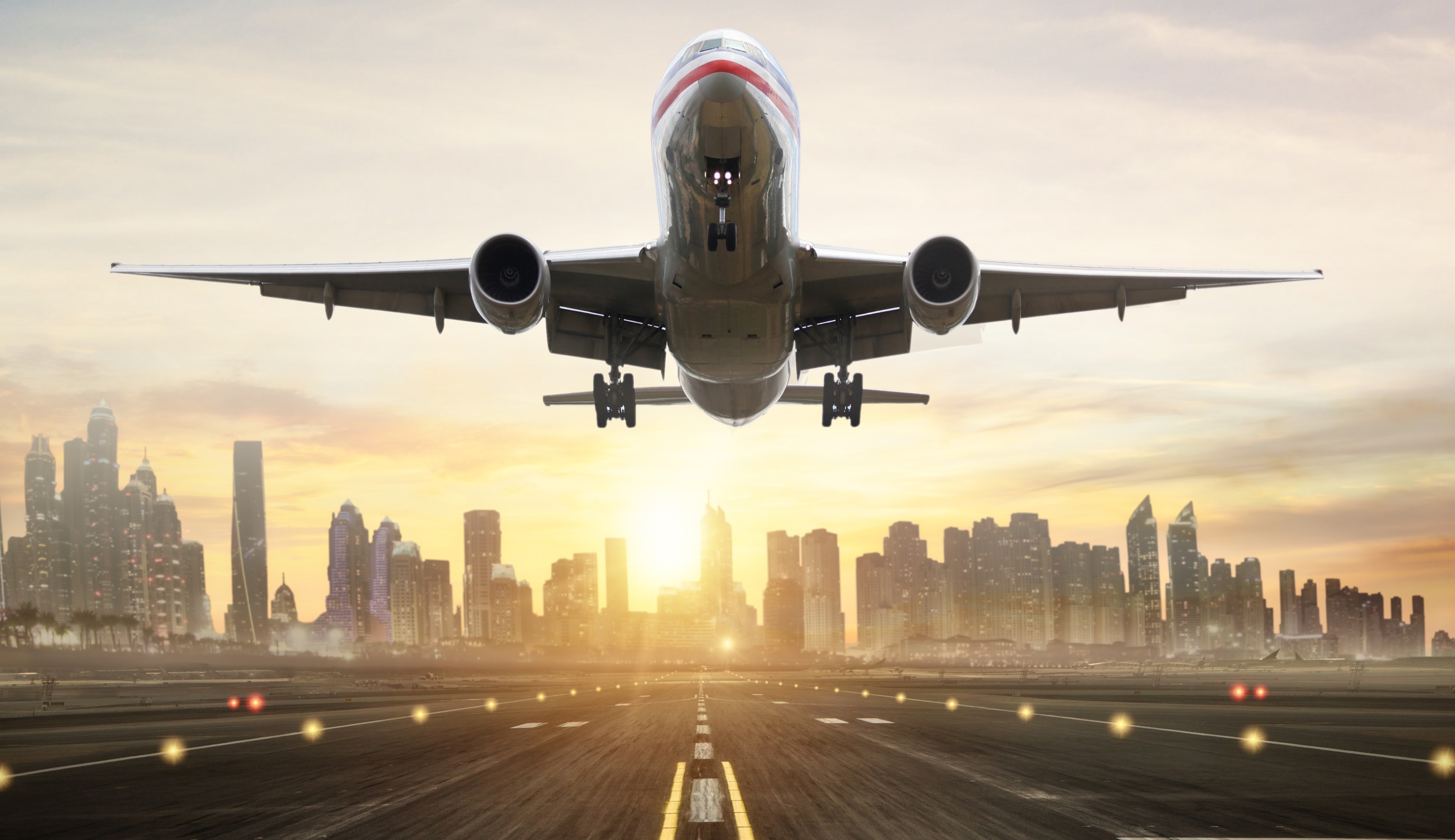 I'll spread my wings 
and I'll learn how to fly
Breakaway ·  Kelly Clarkson
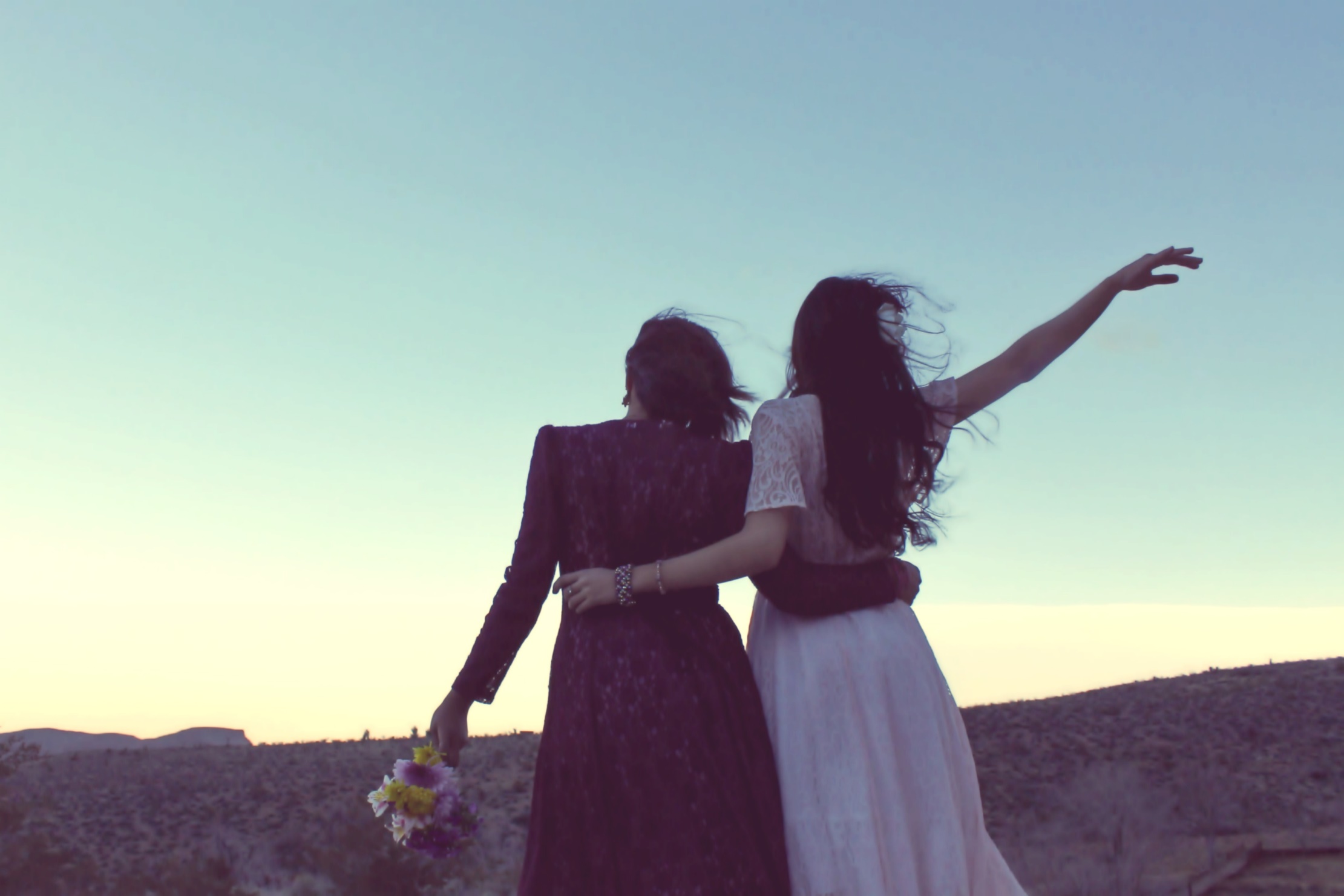 Though it's not easy to tell you goodbye
Breakaway ·  Kelly Clarkson
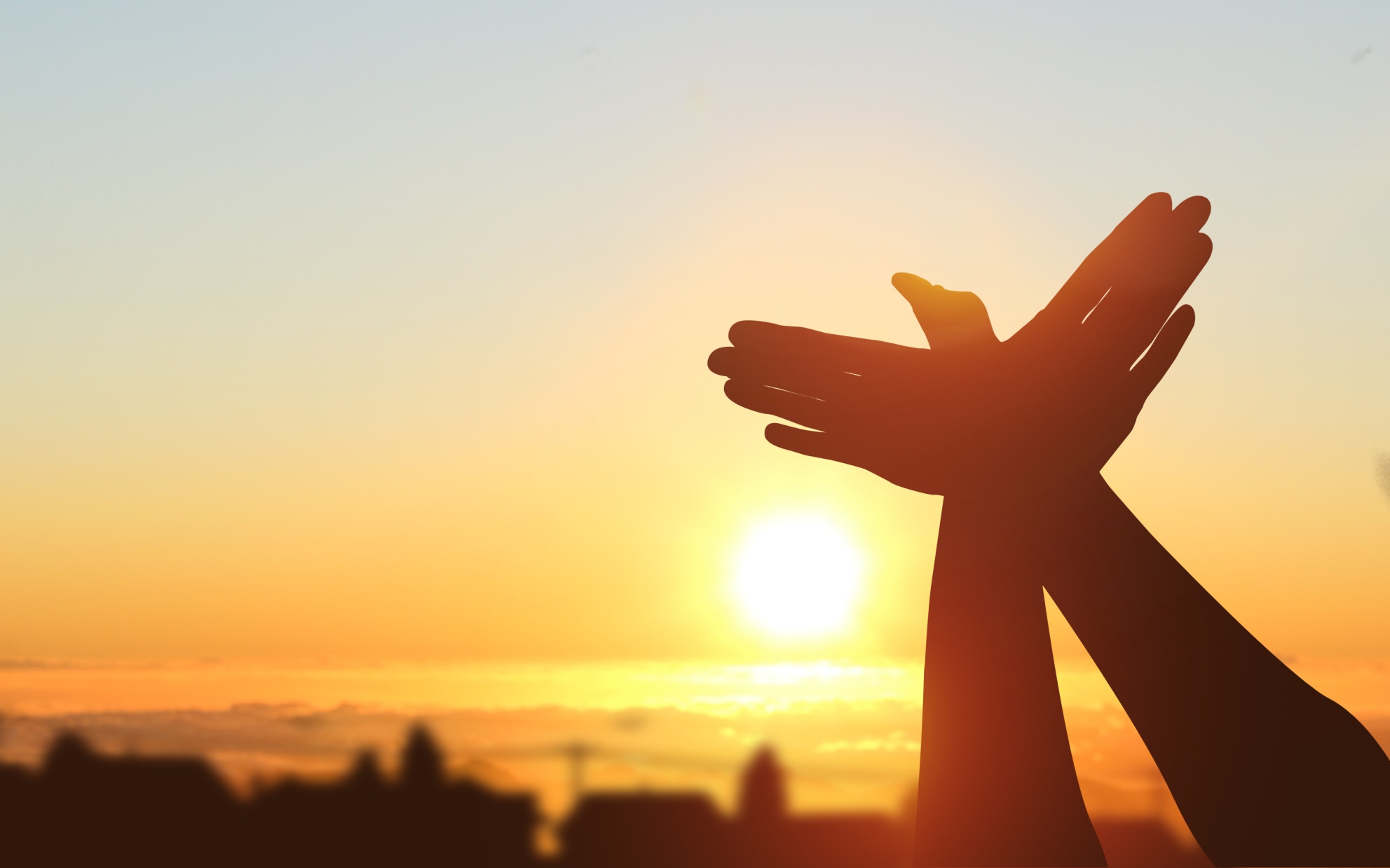 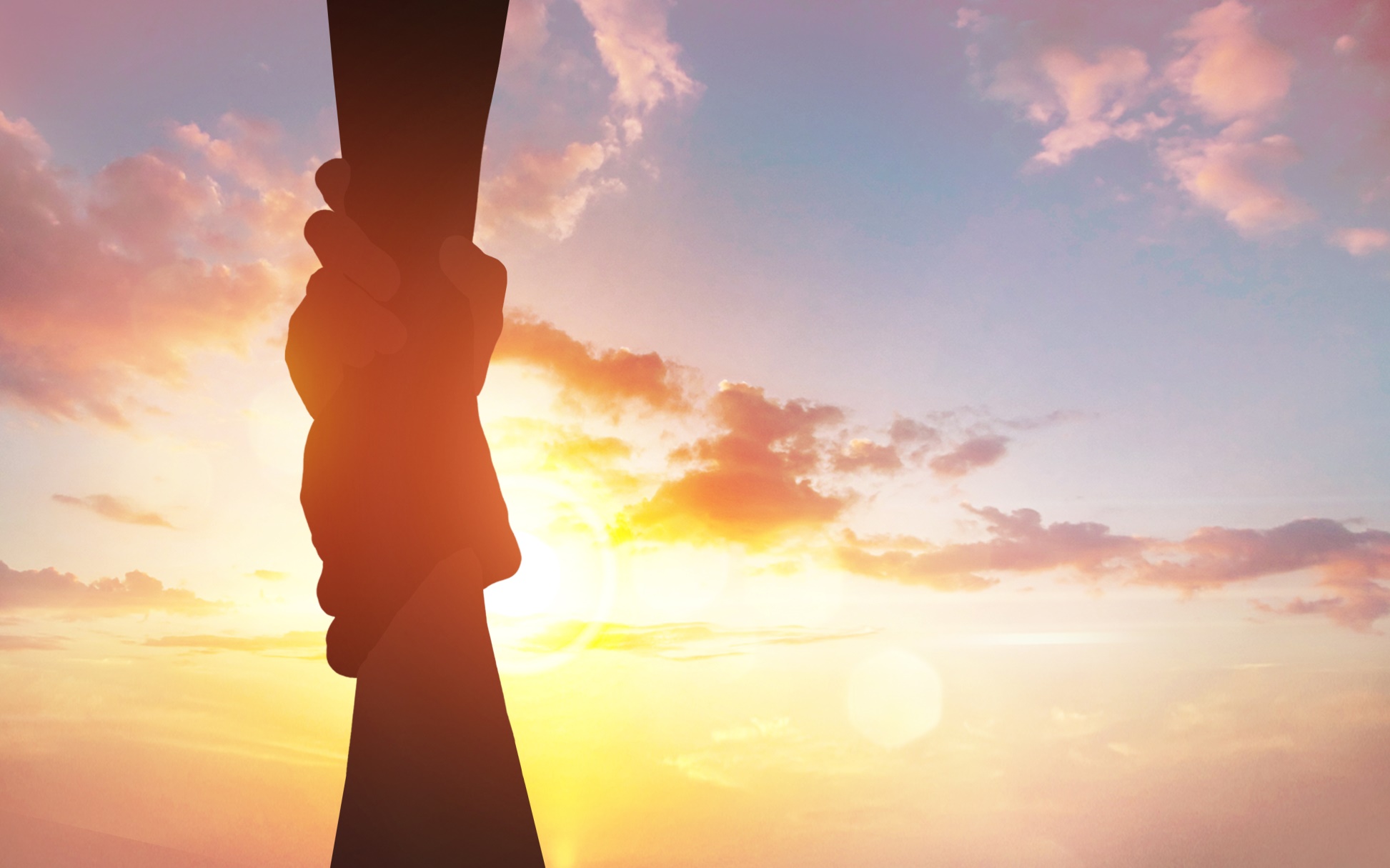 I gotta take a risk
Take chance
Make a change
And breakaway
Breakaway ·  Kelly Clarkson
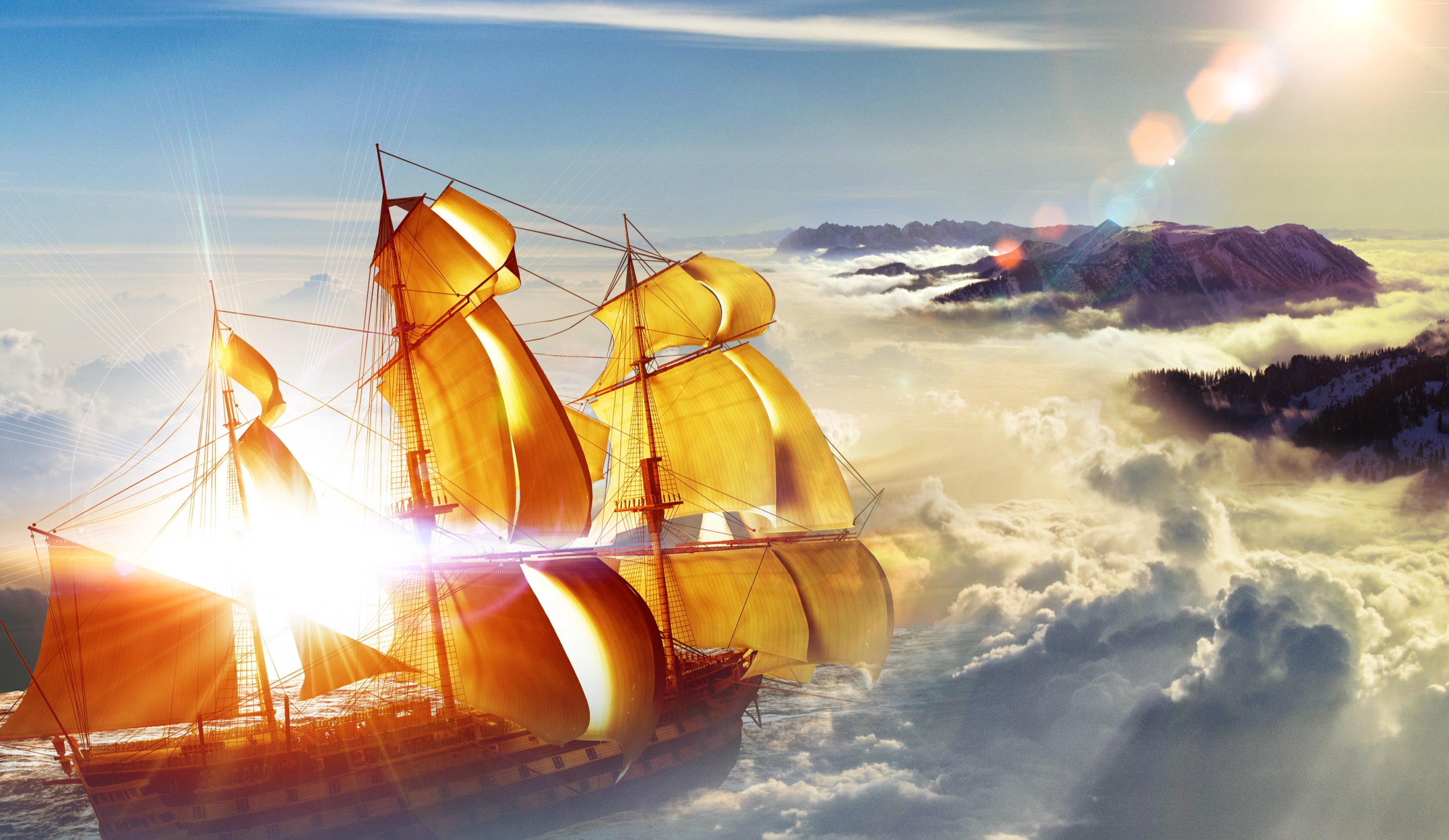 Out of the darkness and into the sun
But I won't forget the place I come from
Breakaway ·  Kelly Clarkson
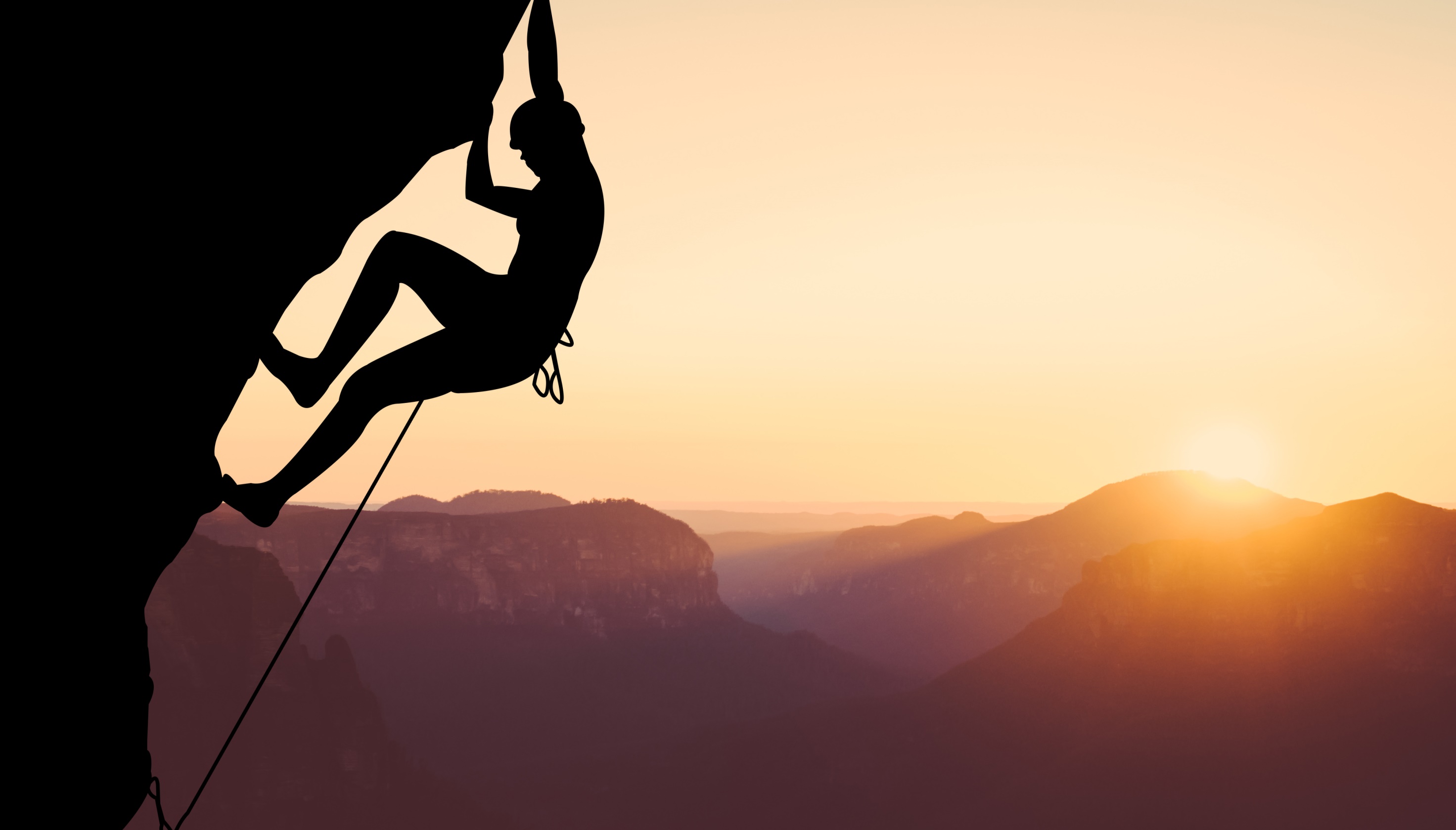 I gotta take a risk
Take a chance
Make a change
Breakaway ·  Kelly Clarkson
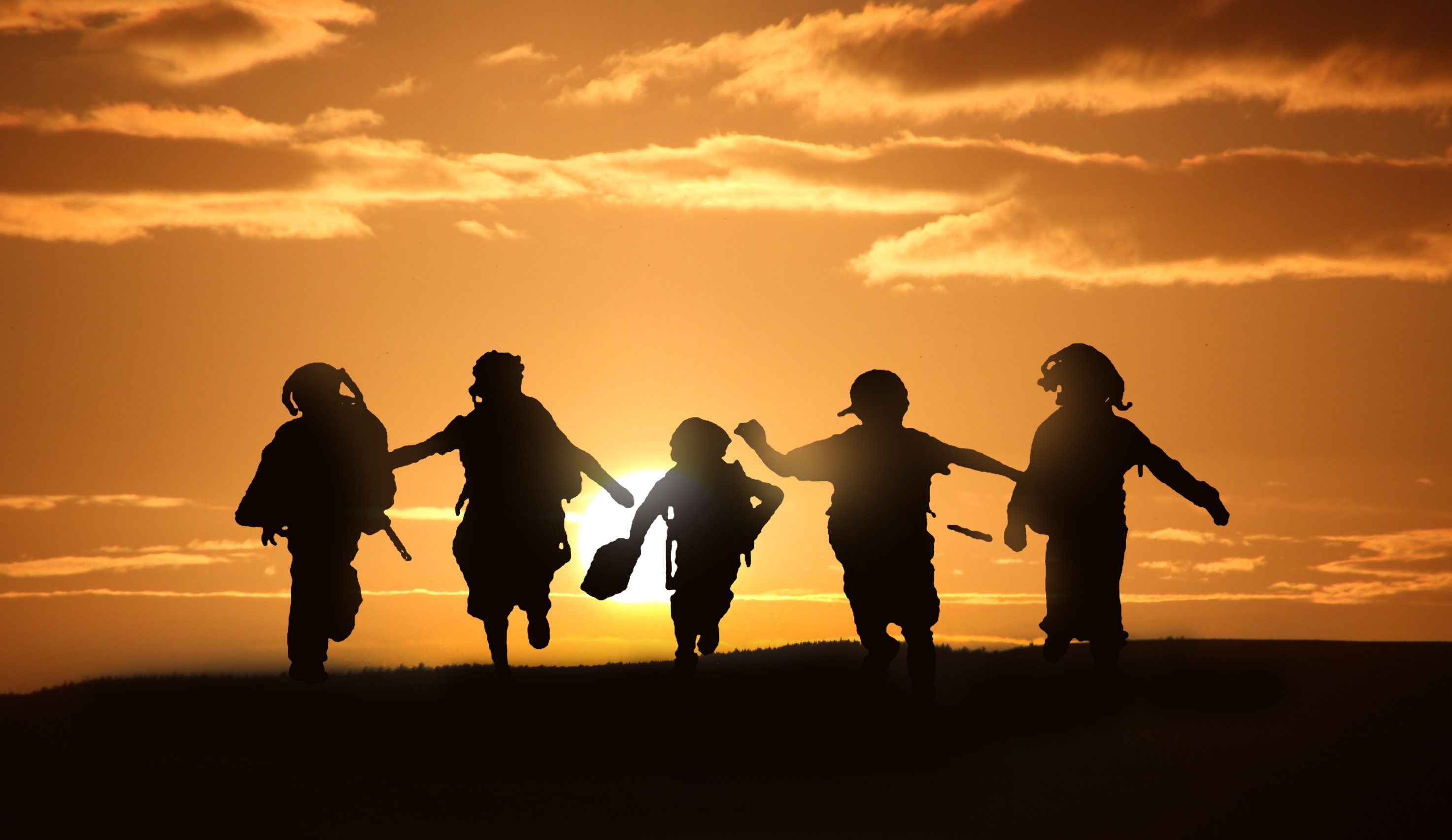 And breakaway
Breakaway
Breakaway  ………
Breakaway ·  Kelly Clarkson
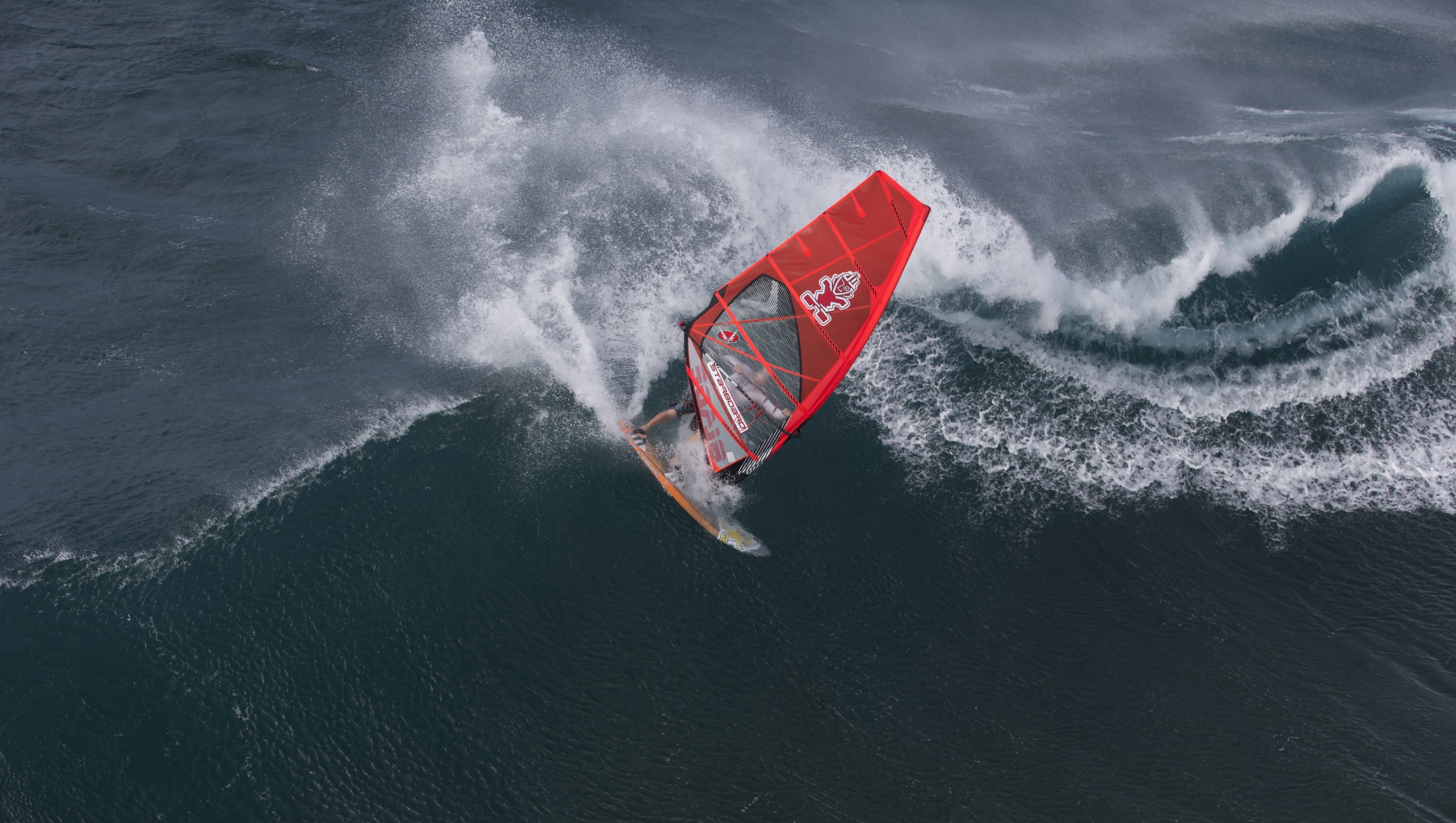 END
作者：李依颖
Breakaway ·  Kelly Clarkson